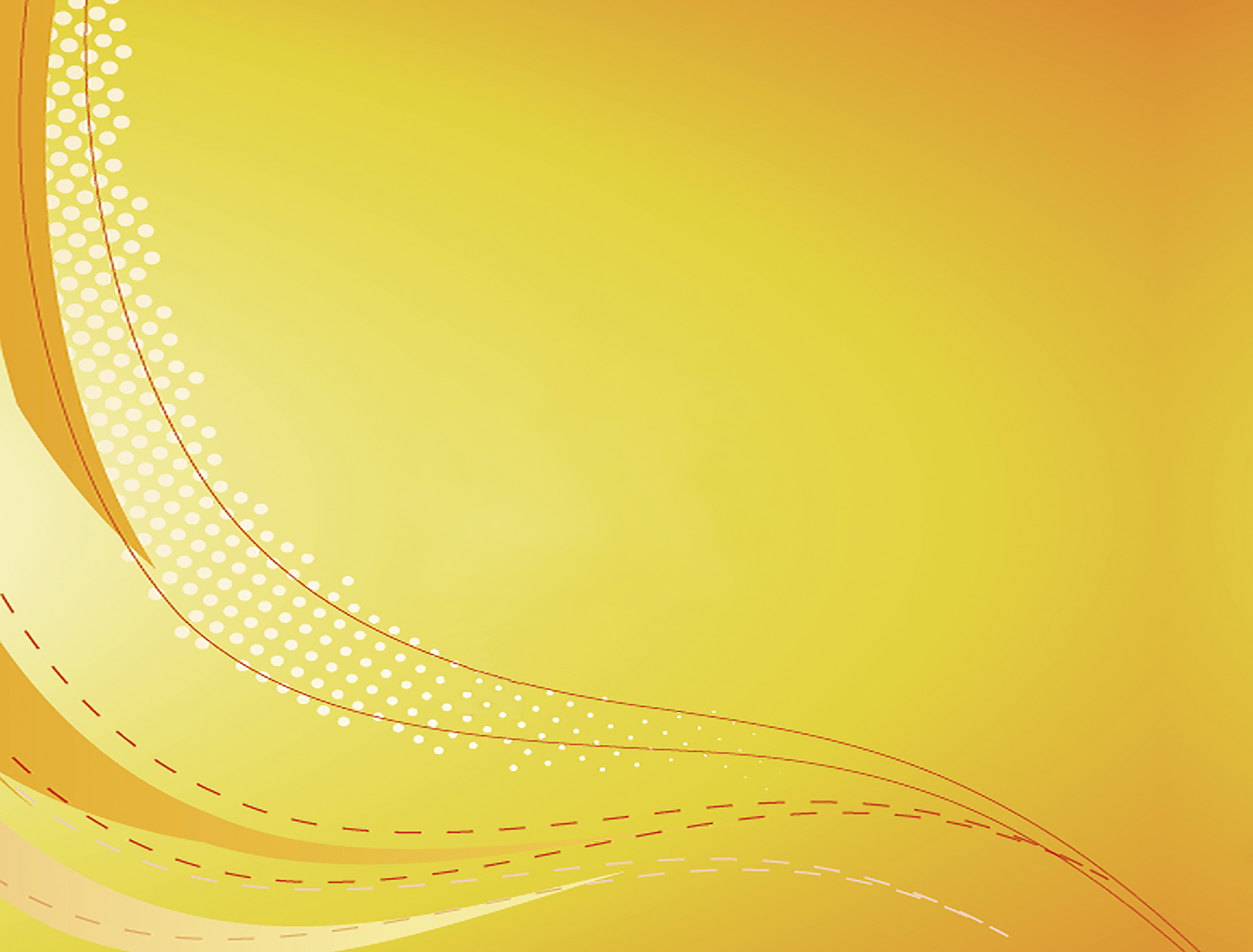 北京市职工互助保障
经办机构综合管理平台
操作培训
北京市职工互助保障服务中心
中国职工保险互助会北京办事处
 2023年3月
经办机构综合管理平台
为深入学习贯彻党的二十大精神，加强职工互助保障管理规范，提升信息化服务水平，提高办公效率，按照北京办事处信息化建设总体规划及具体实施计划，办事处自2023年4月起开始启用代办处（经办机构）综合管理平台，逐步实现对组织机构、综合业务、财务管理、会议培训等工作的网络化管理。
通知公告管理 -- 查看各类通知
会议与培训管理 -- 会议报名，培训申请
功能
01
02
03
04
05
06
保障业务管理 -- 业务材料提交，业务数据查询申请
财务管理 -- 预算申报，决算申报，管理费使用
组织机构管理 -- 机构信息维护，绩效考核
资料与信息管理 -- 资料下载，工作信息上报
00
系统登录
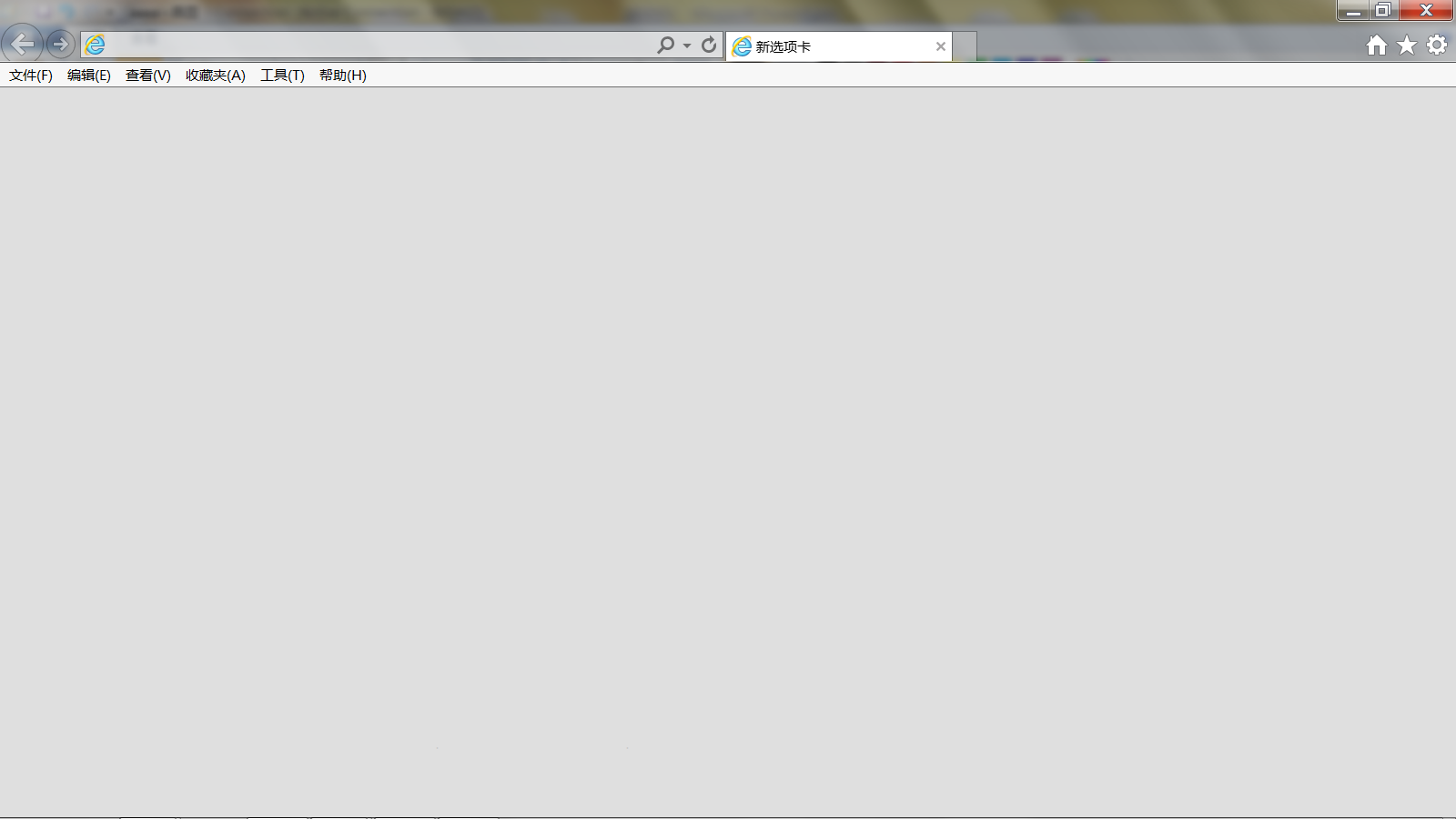 在地址栏内输入办事处主页网址：
www.bjszghzbz.org.cn
www.bjszghzbz.org.cn
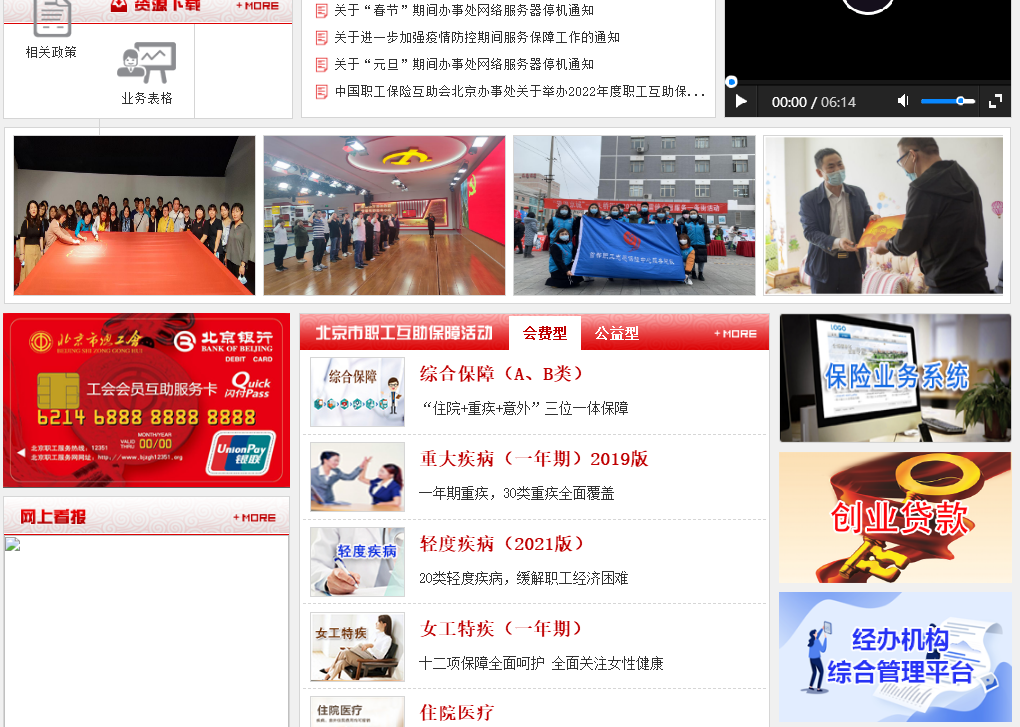 点击经办机构综合管理平台链接，进入系统登陆界面。
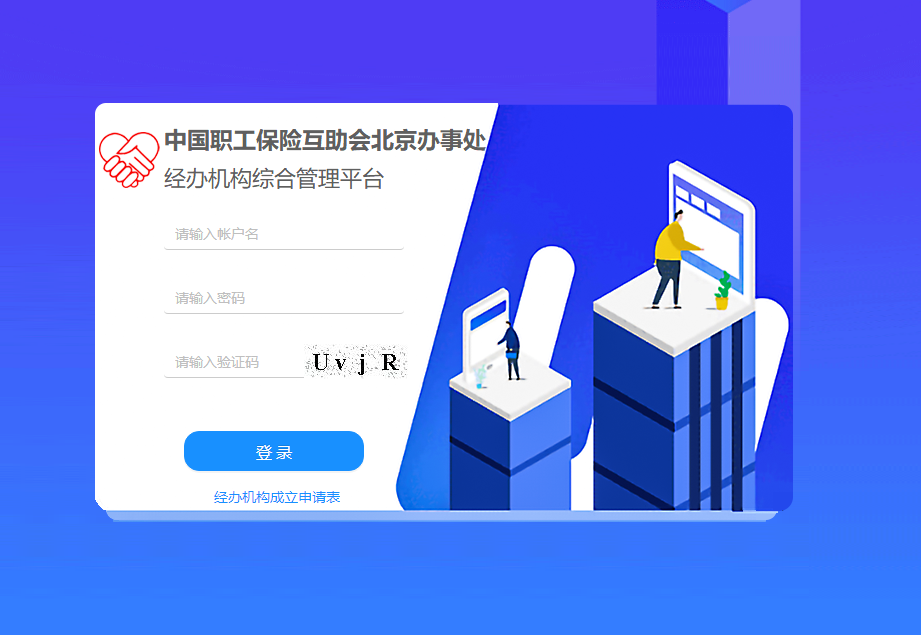 1.输入用户名,密码和验证码
2点击登录进入系统
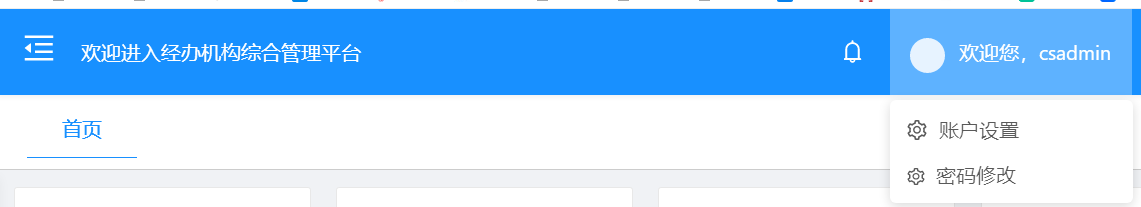 1.点击密码修改
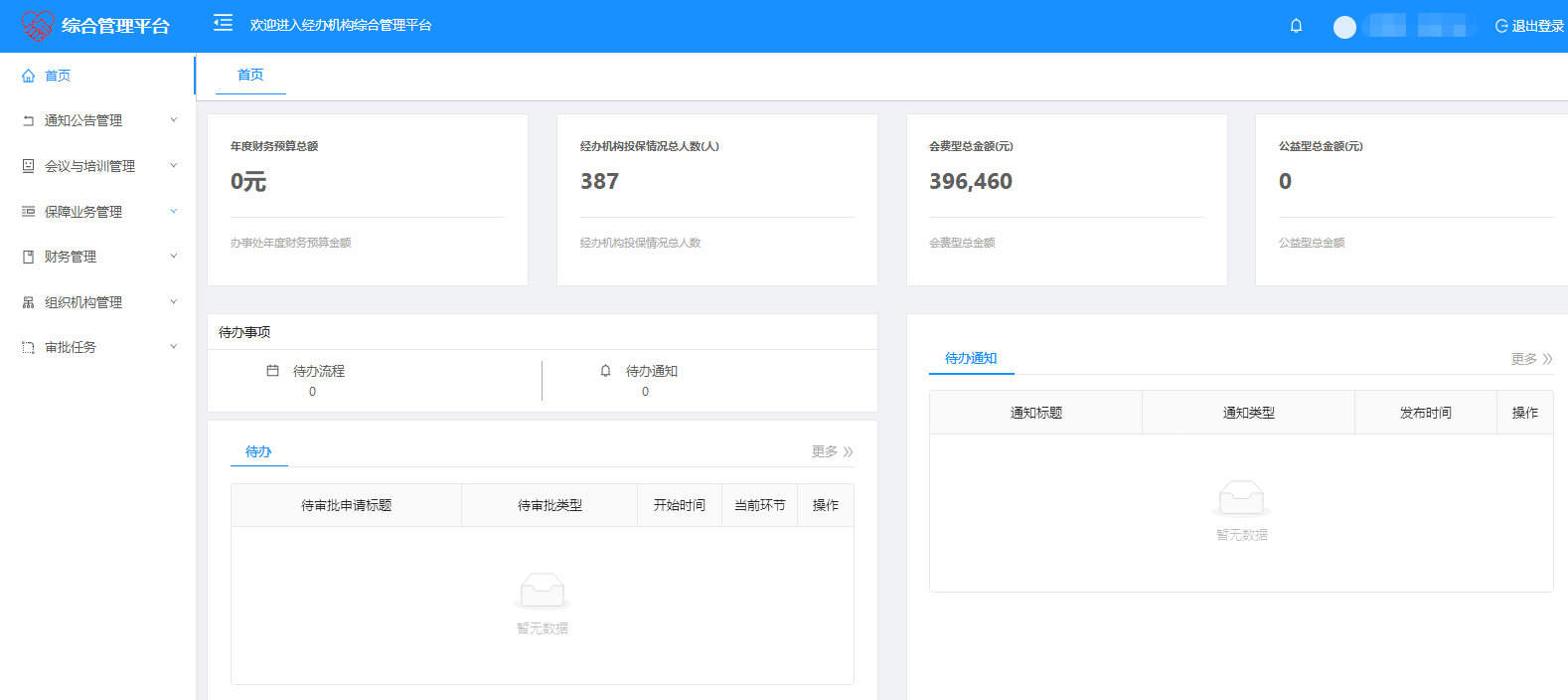 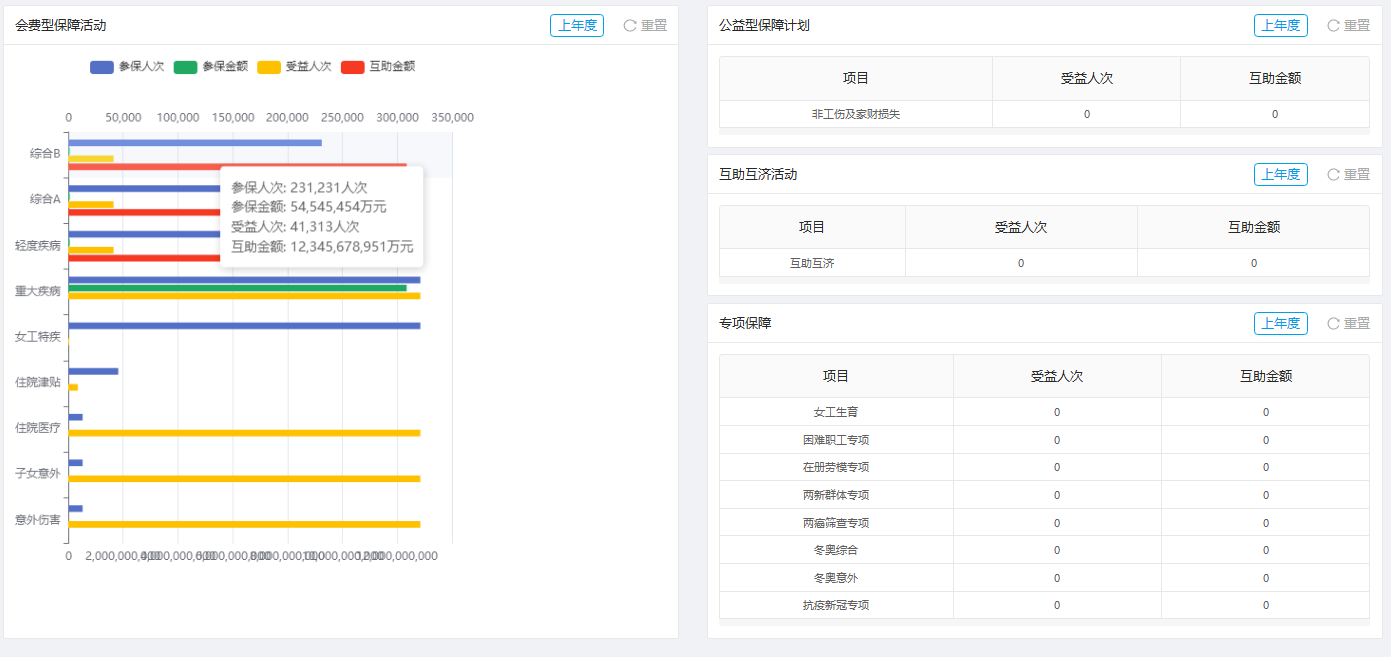 01
通知公告管理
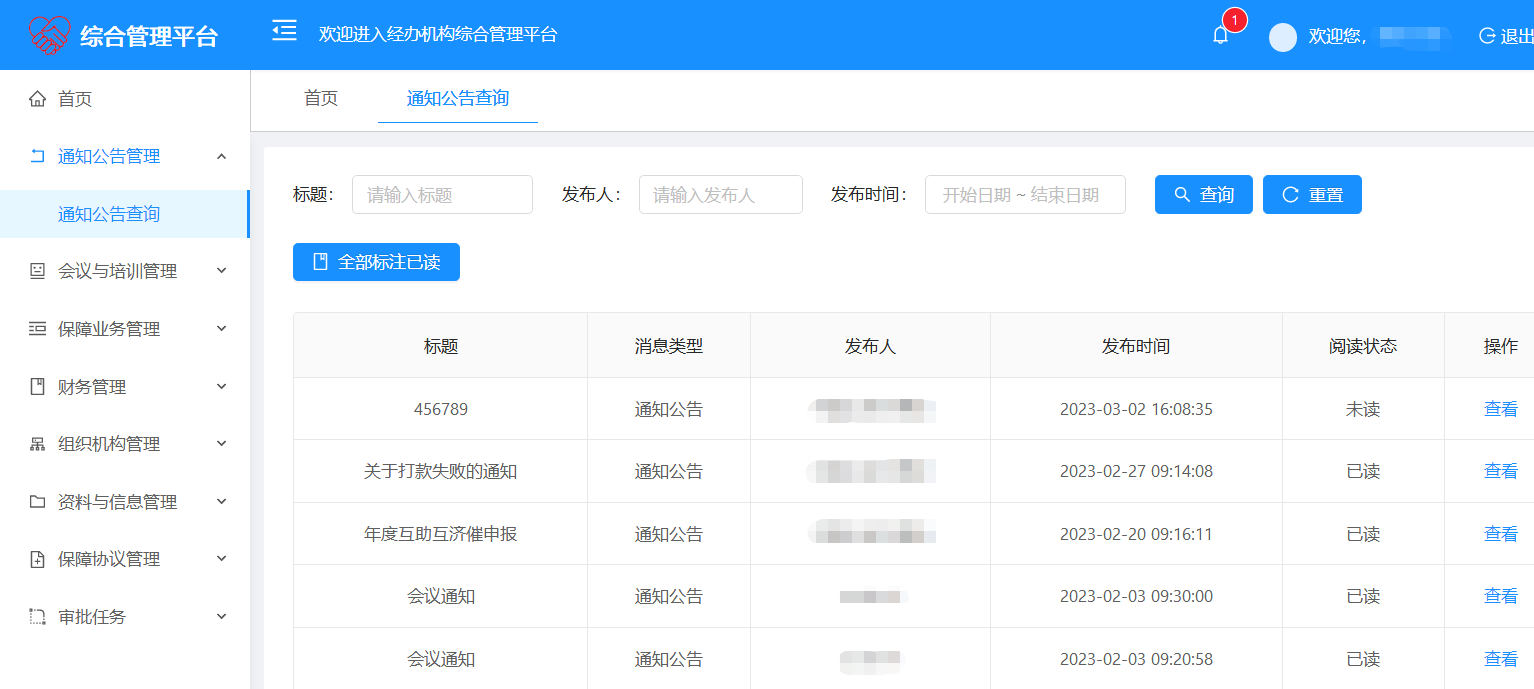 1.点击通知公告查询
2.点击查看按钮
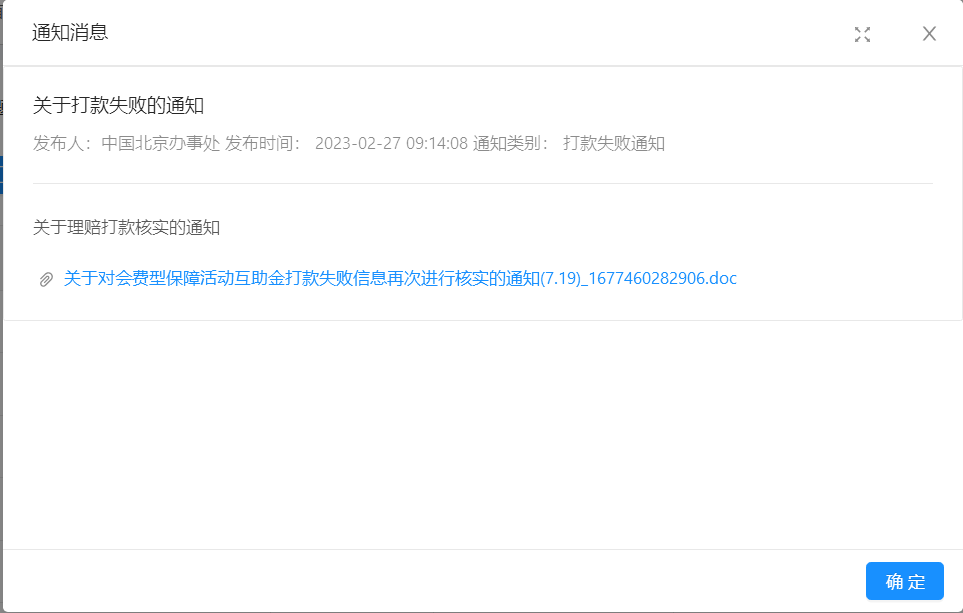 可以查看通知内容，下载通知附件
02
会议与培训管理
2
会议与培训管理——培训会议报名
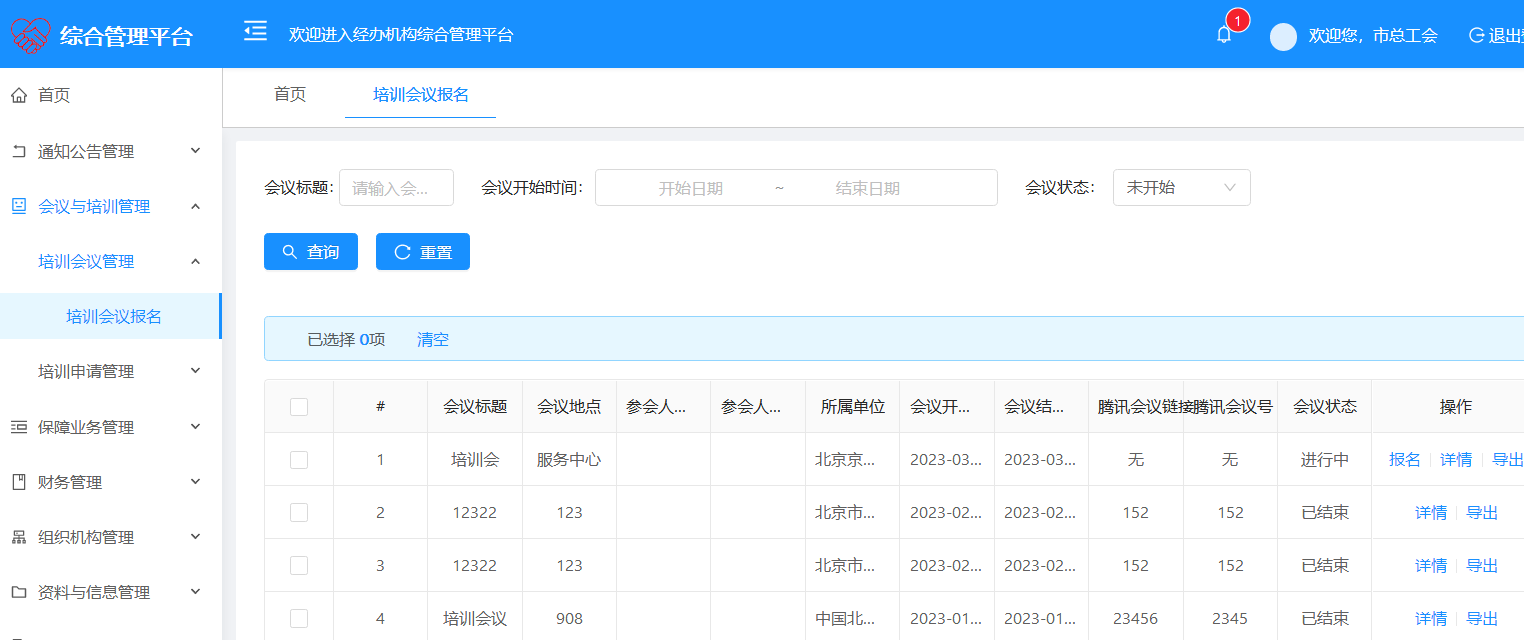 1.点击培训会议报名
2.点击报名按钮
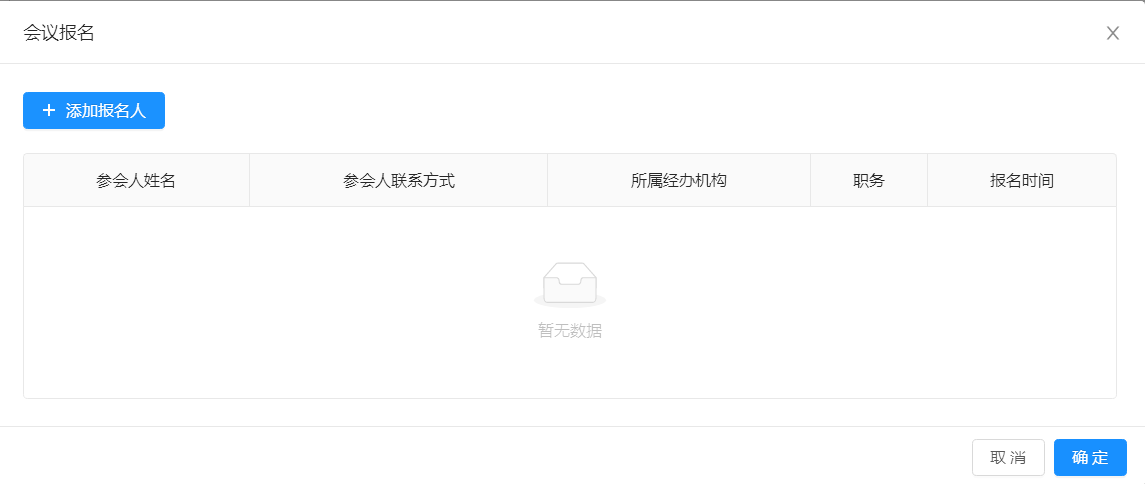 3.点击添加报名人
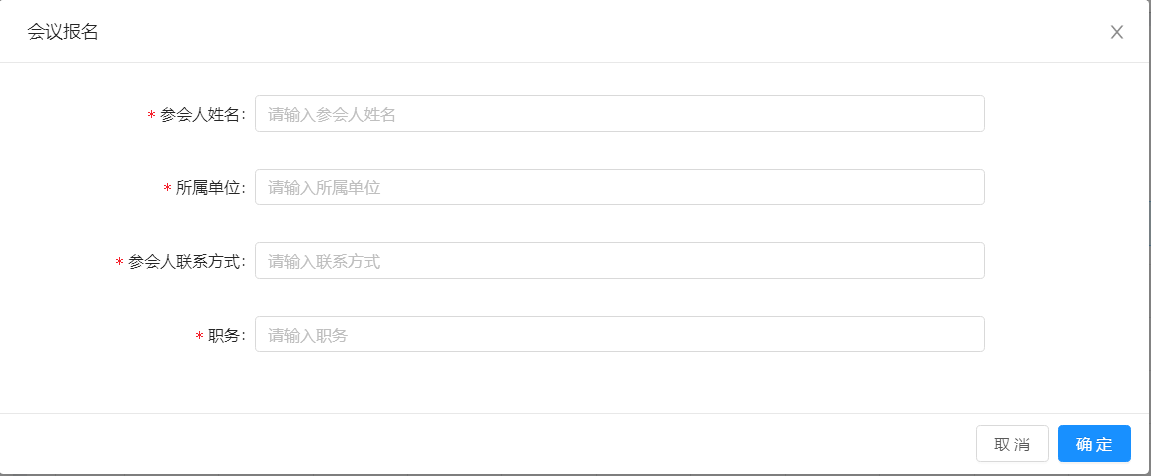 3.填写报名人信息
4.点击确定
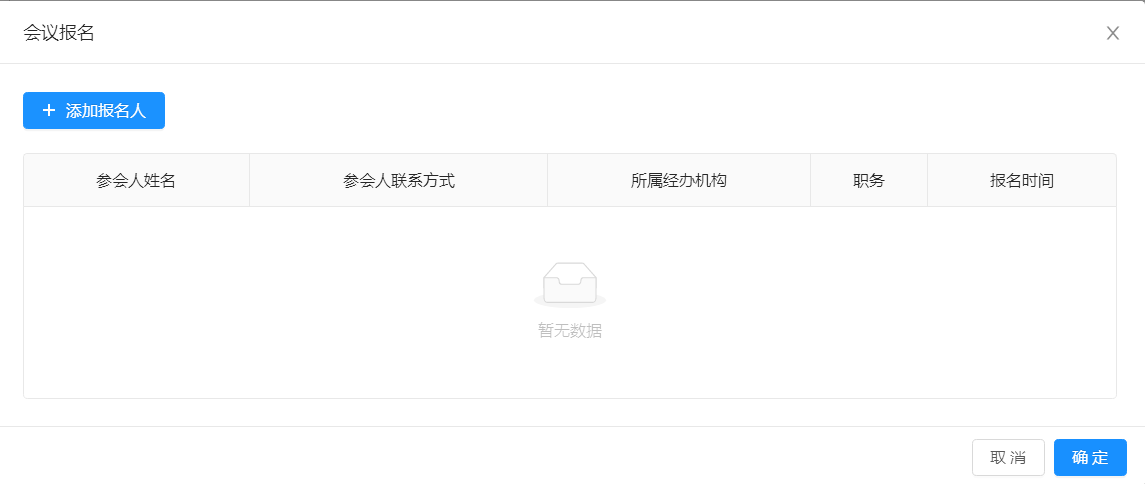 可以添加多个报名人员
5.确认报名人员无误后点击确定
2
会议与培训管理——培训申请
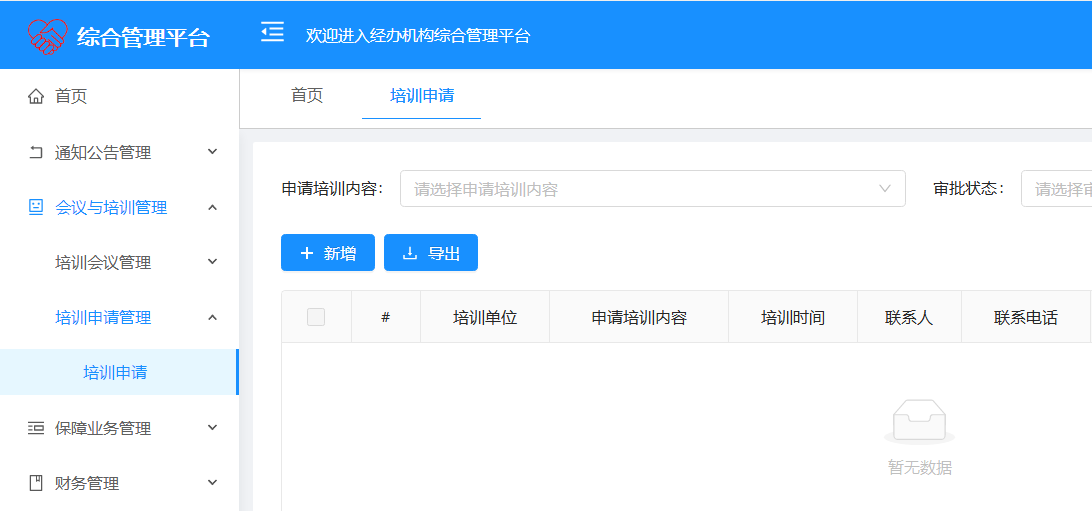 2.点击新增按钮
1.点击培训申请
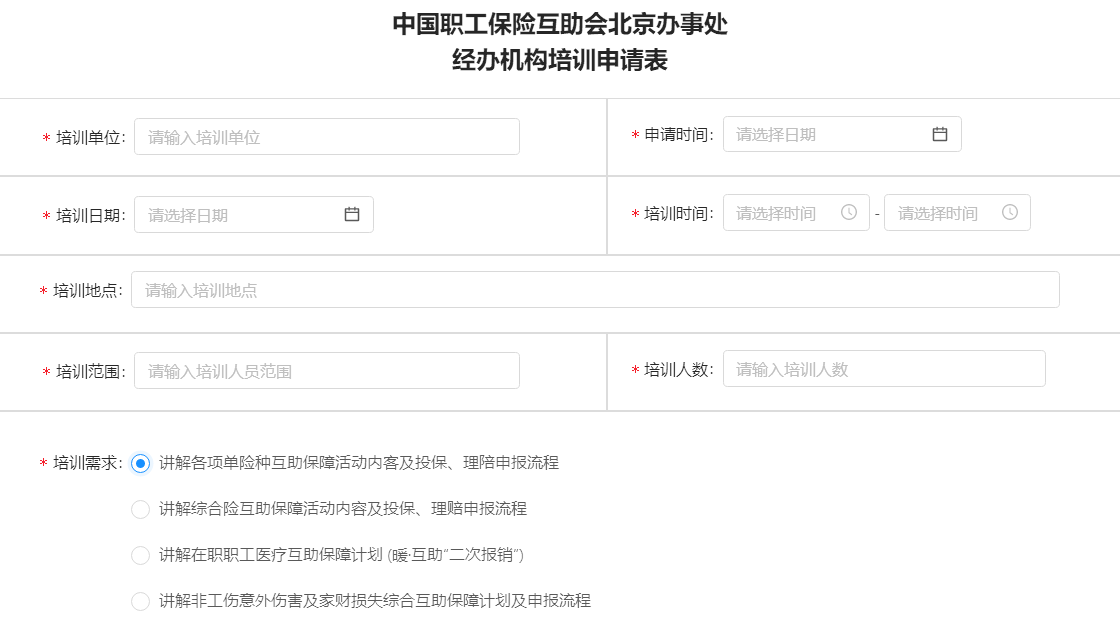 3.填写培训内容
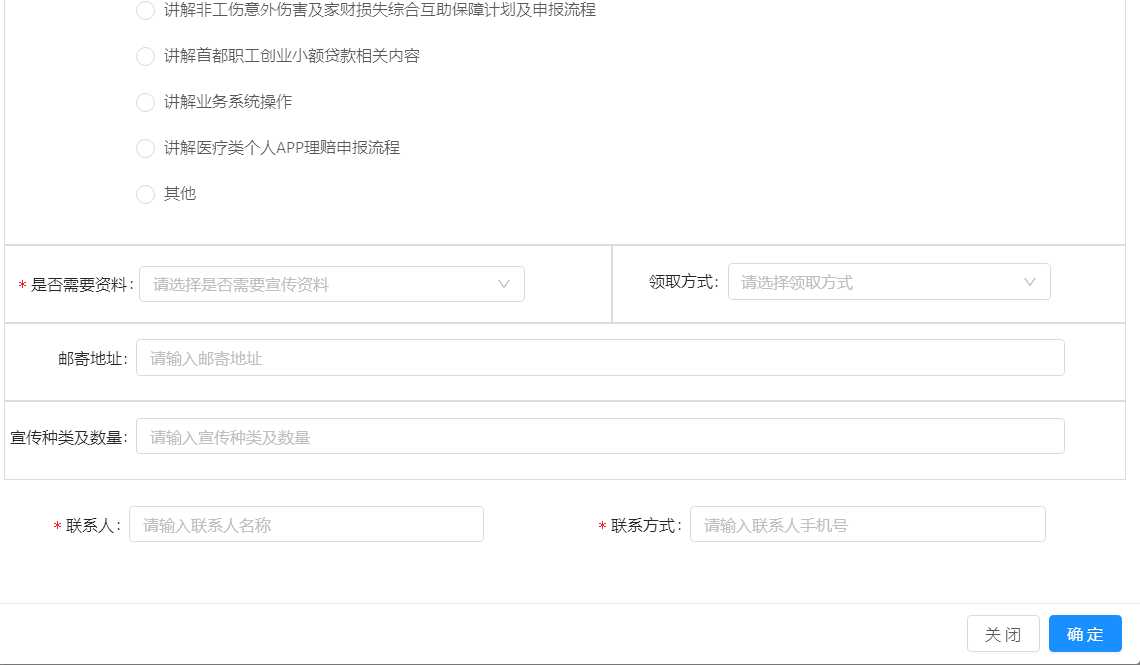 4.点击确定
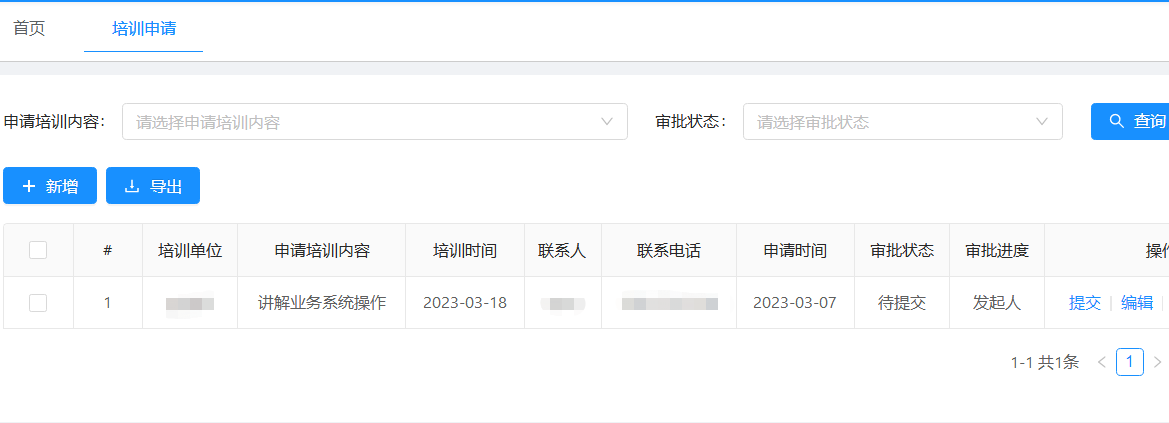 5.确认无误后点击提交
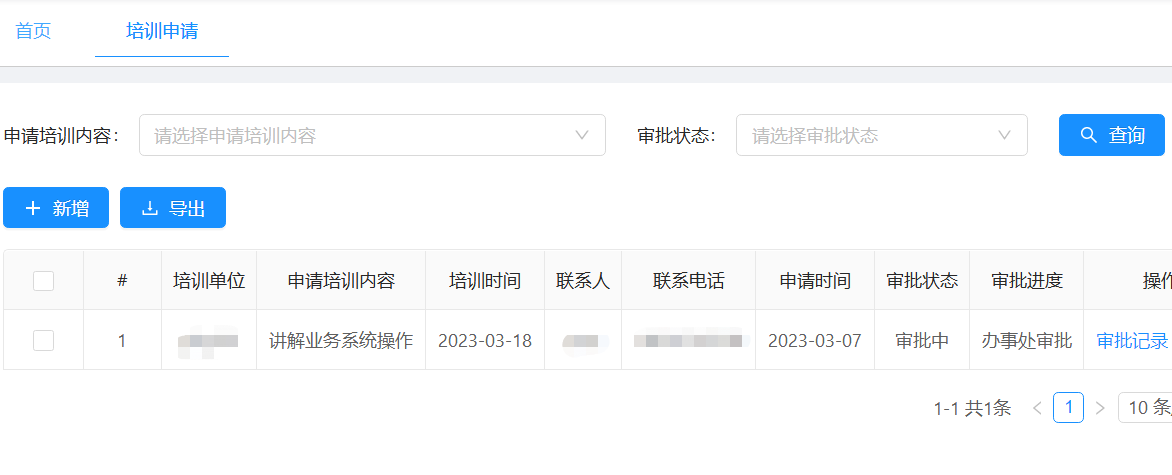 6.等待办事处审批
03
保障业务管理
3
保障业务管理——保单提前终止申请
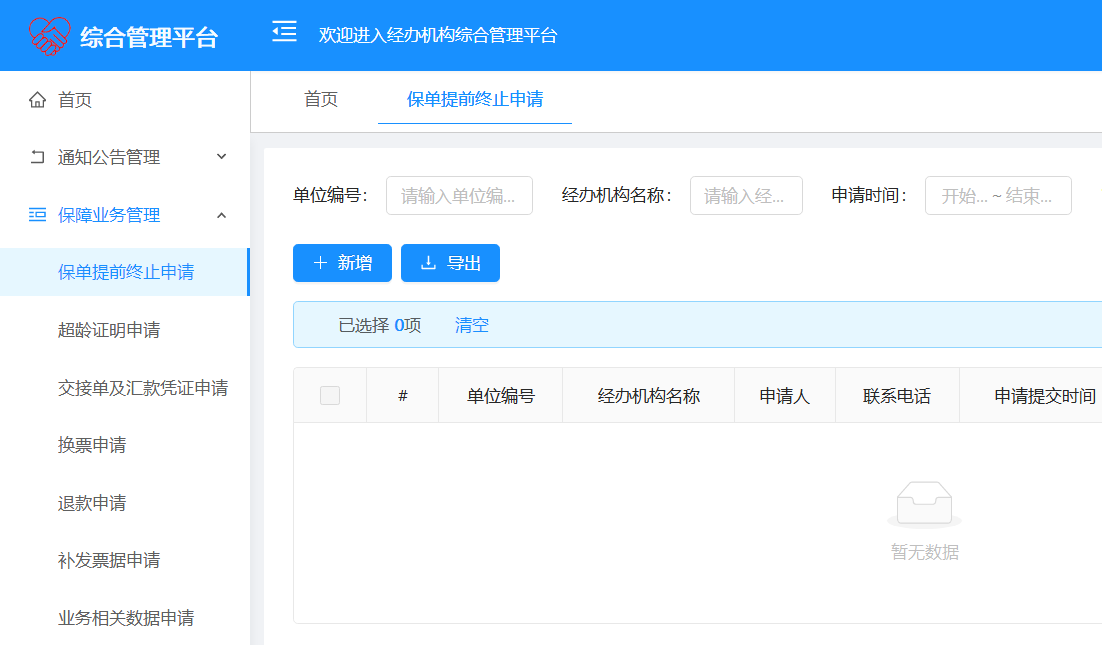 1.点击保单提前终止申请
2.点击新增按钮
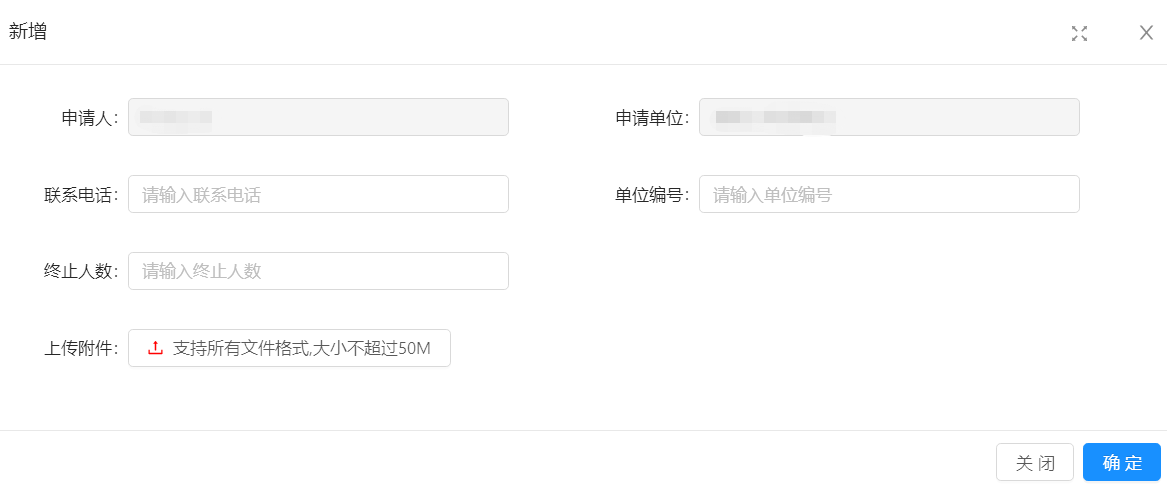 3.填写联系电话、基层单位编号、终止人数
5.点击确定
4.上传终止申请
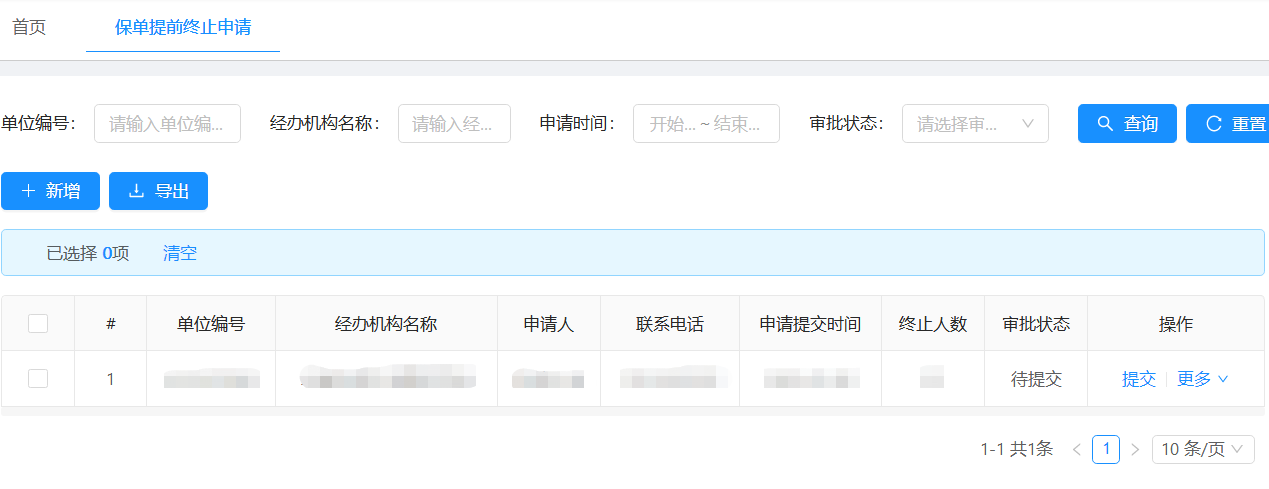 6.确认无误后点击提交
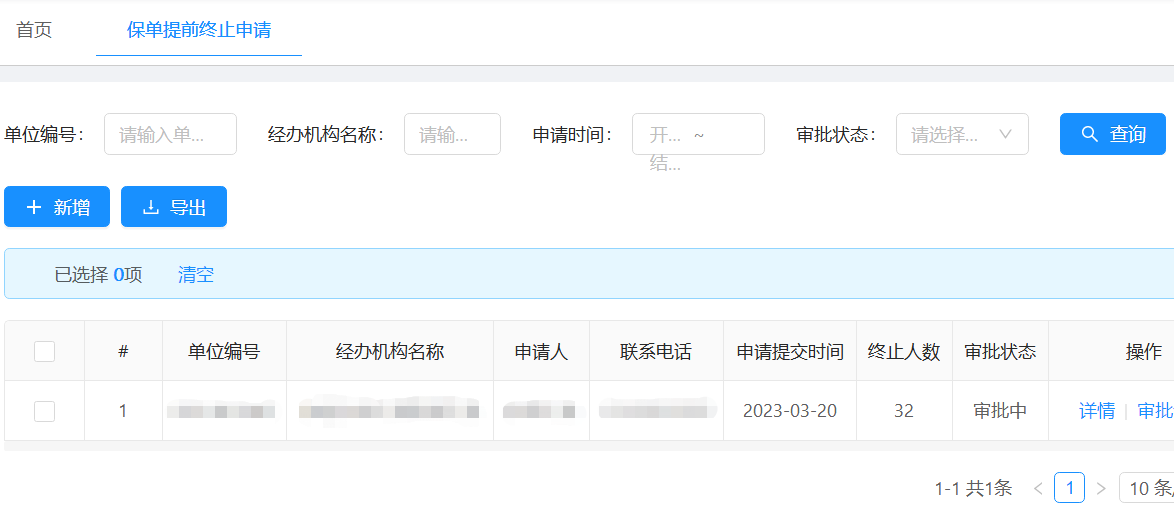 7.等待办事处审批
3
保障业务管理——超龄证明申请
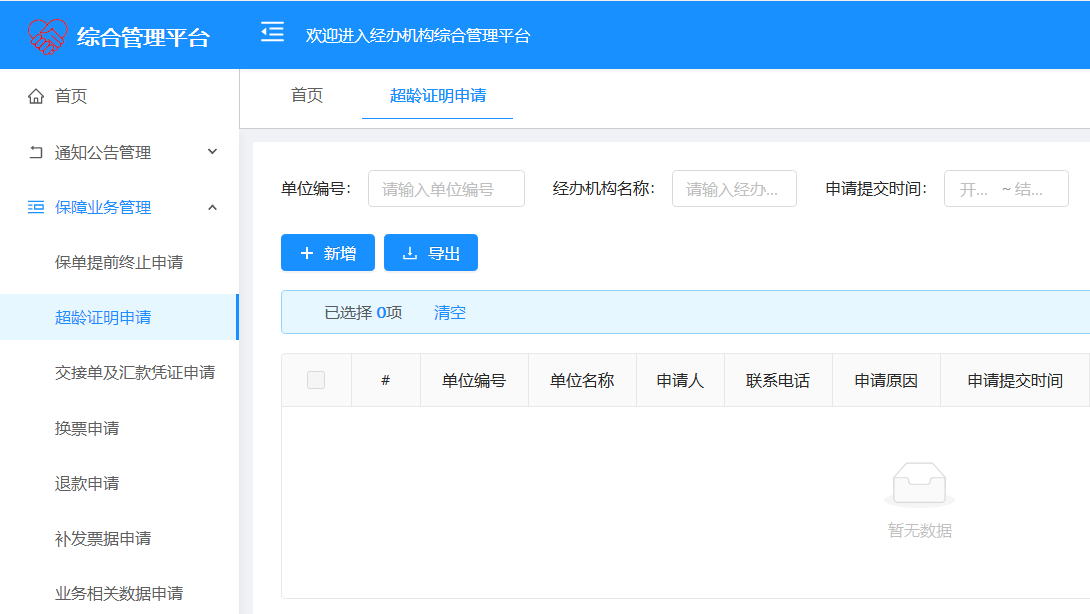 1.点击超龄证明申请
2.点击新增按钮
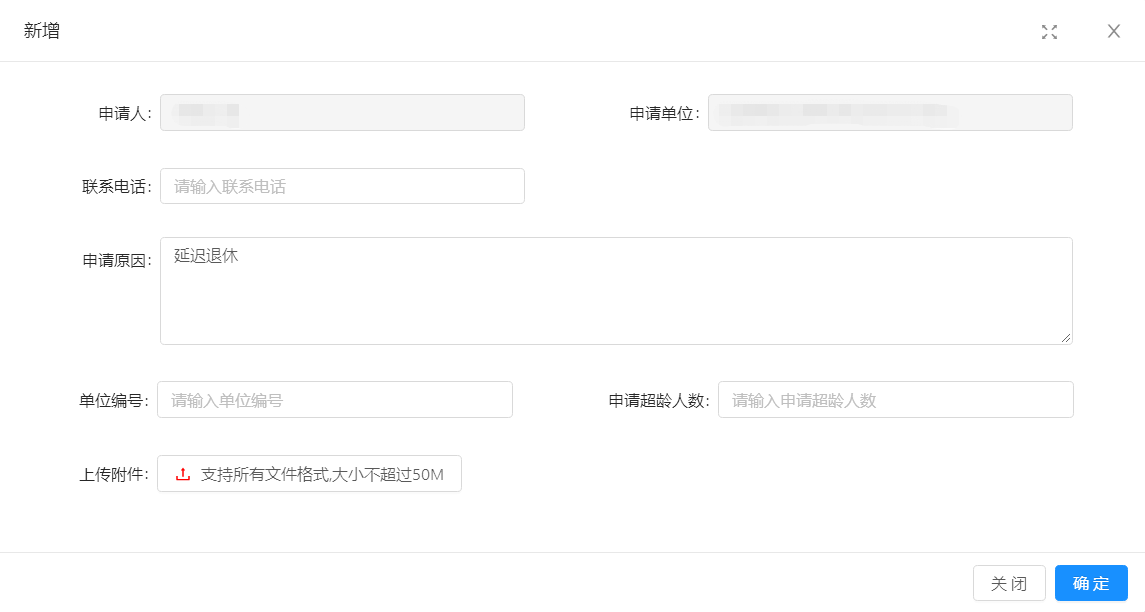 3.填写联系电话、申请原因、基层单位编号、超龄人数
5.点击确定
4.上传相关证明
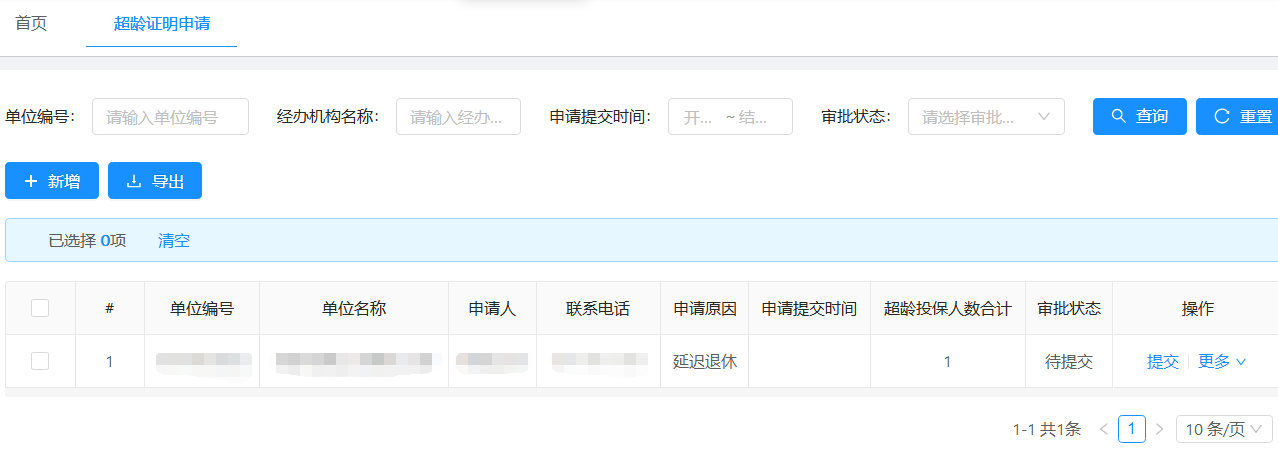 6.确认无误后点击提交
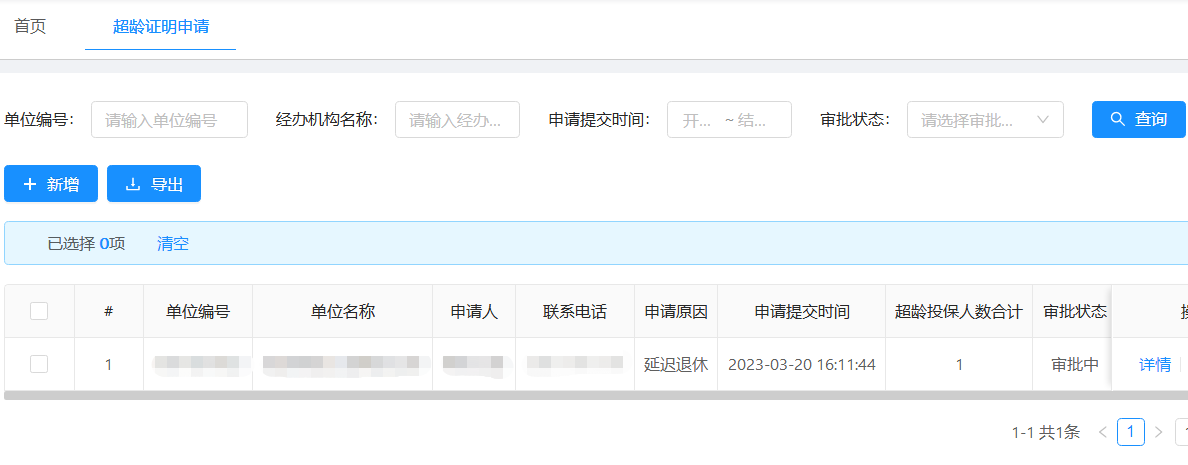 7.等待办事处审批
3
保障业务管理——交接单申请
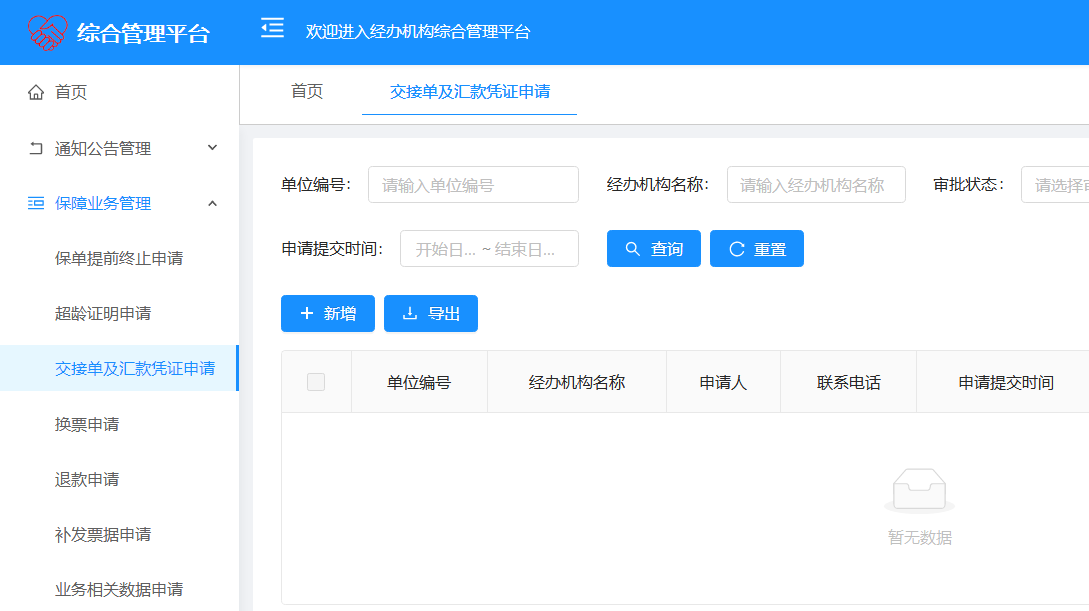 1.点击交接单申请
2.点击新增按钮
3.填写联系电话
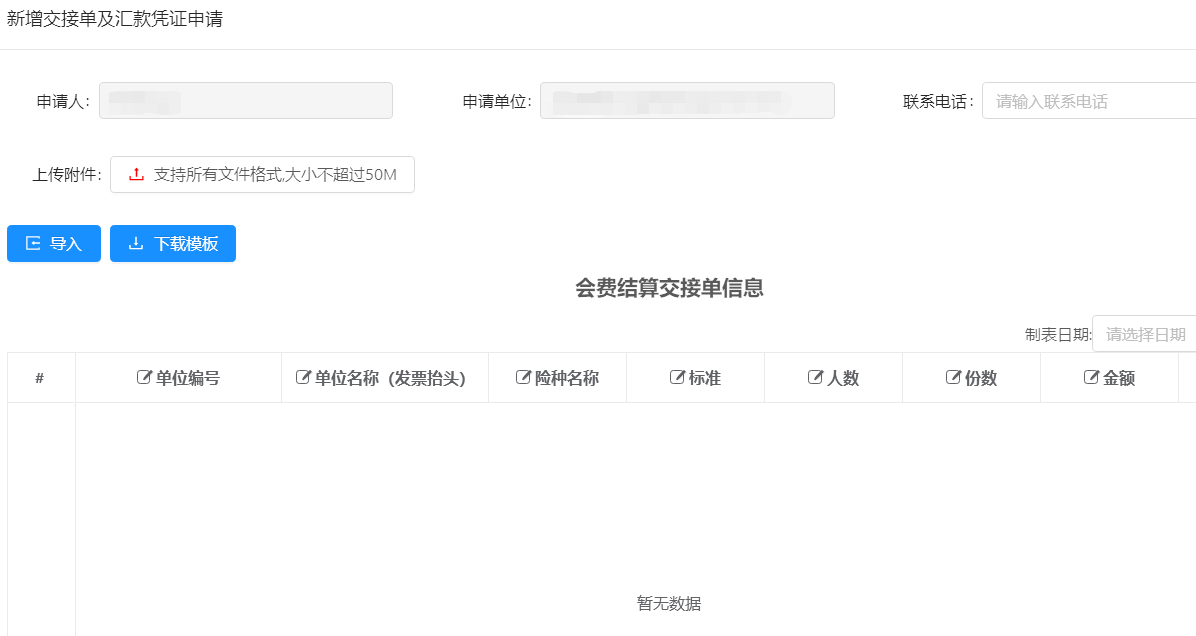 4.上传汇款凭证
5.从保险业务系统中下载导出交接单
6.导入交接单
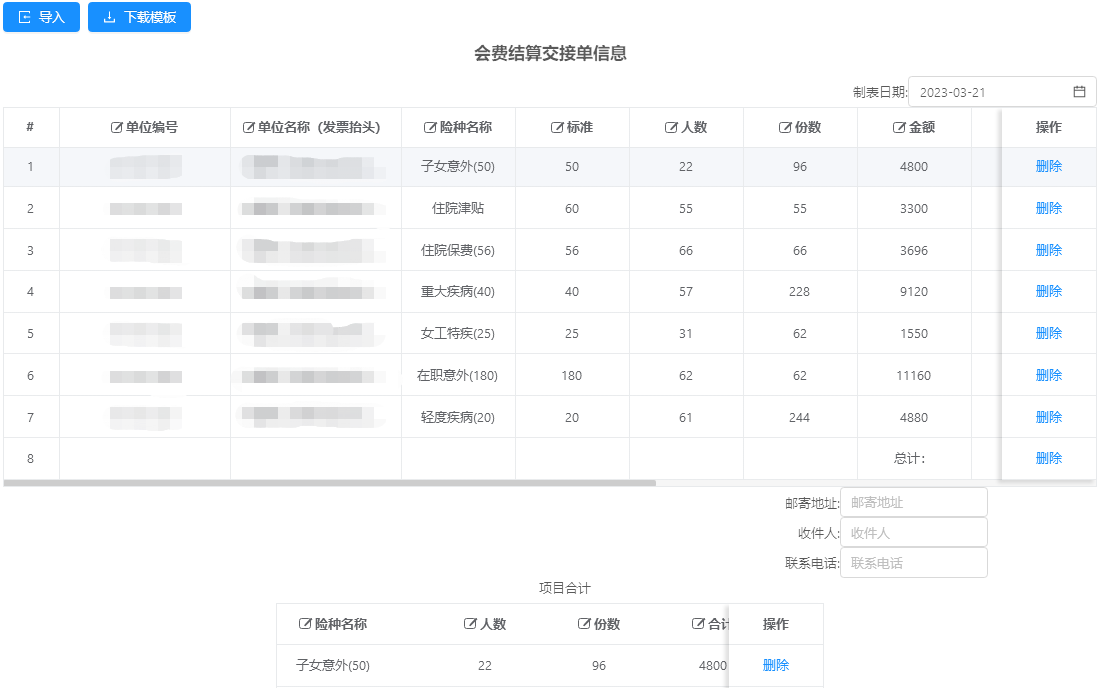 7.导入后可以修改交接单信息
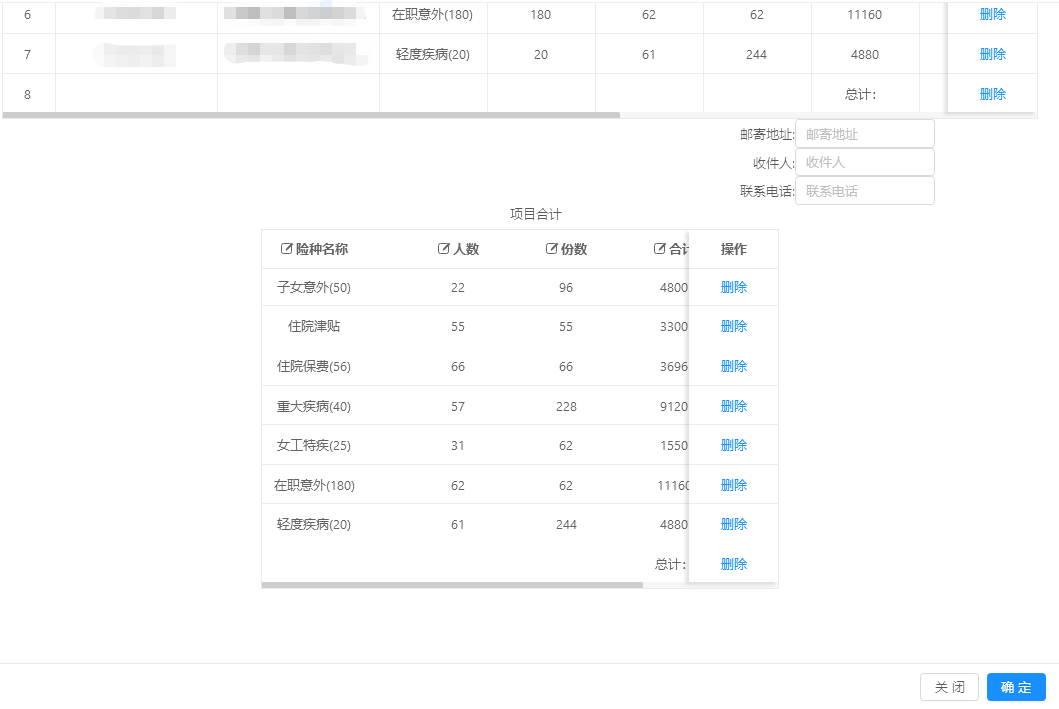 8.确认无误后点击确定
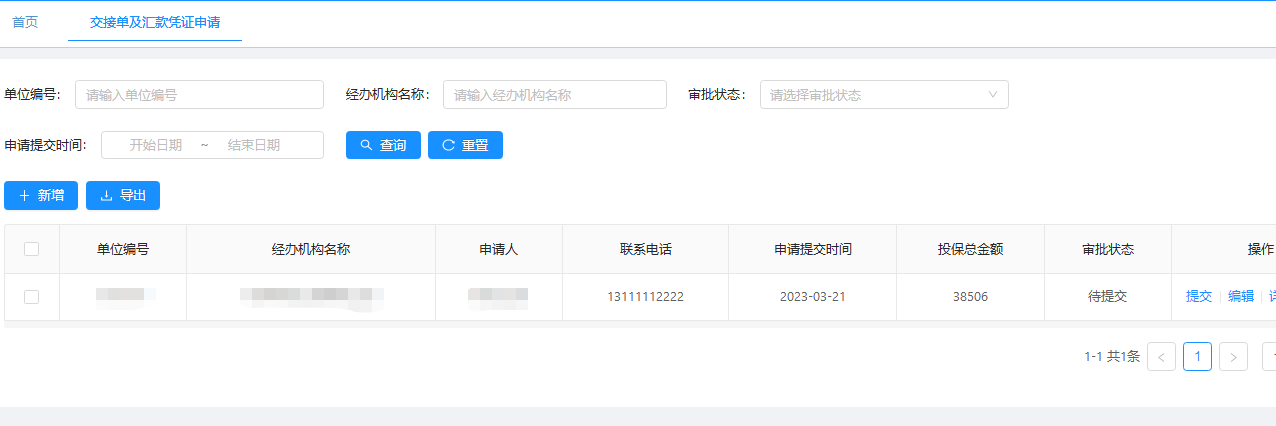 9.确认无误后点击提交
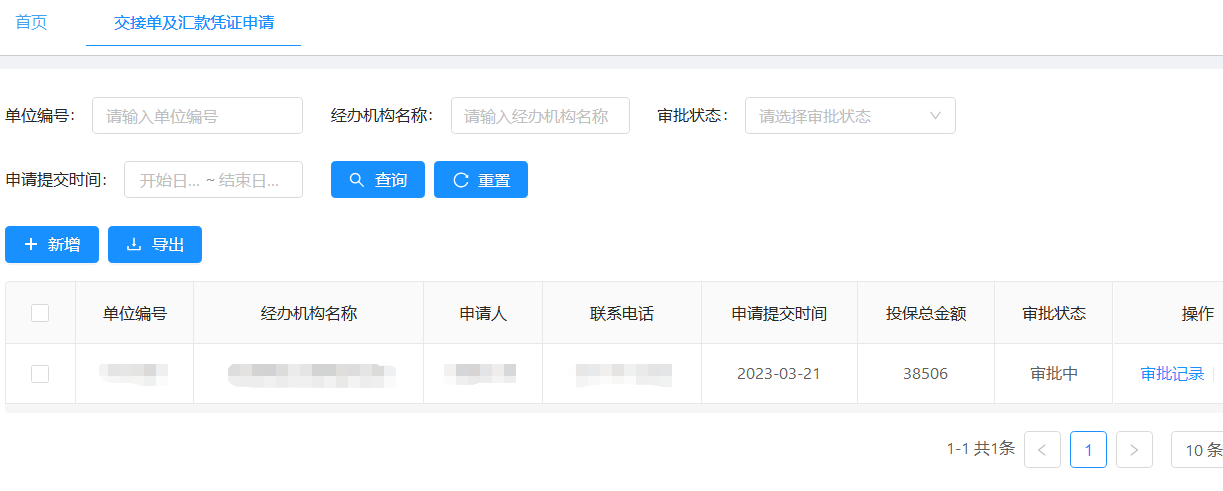 10.等待办事处审批
3
保障业务管理——换票申请
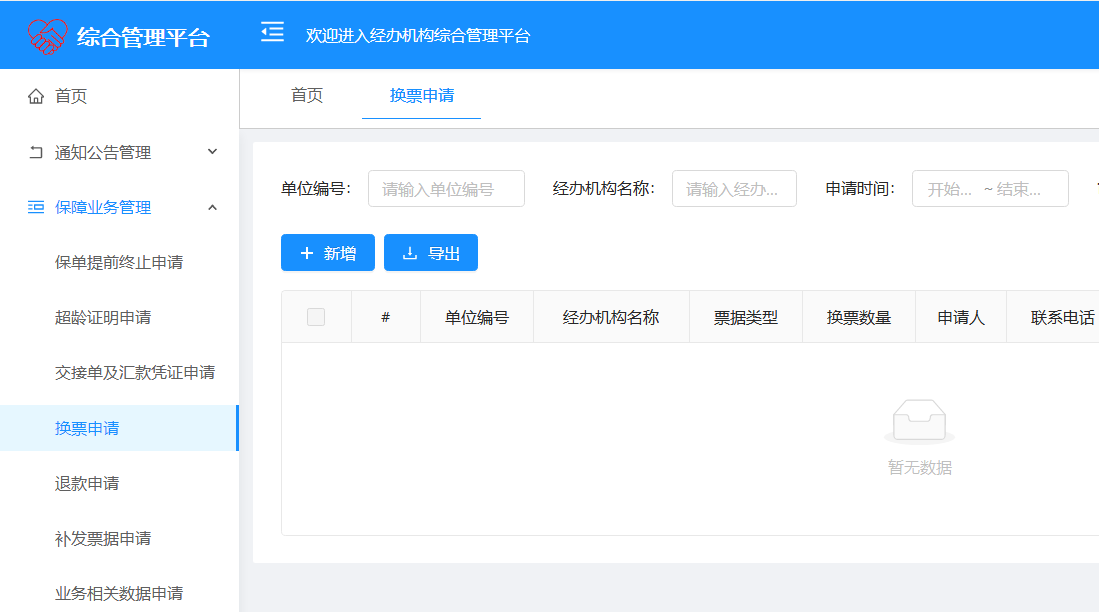 2.点击新增按钮
1.点击换票申请
3.填写要换票的单位编号，点击搜索
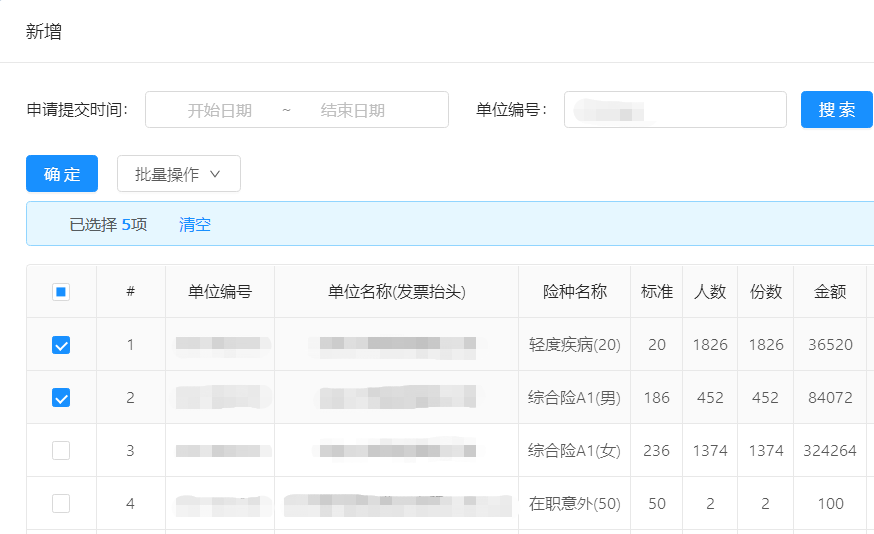 5.点击确定
4.勾选要换票的票据项
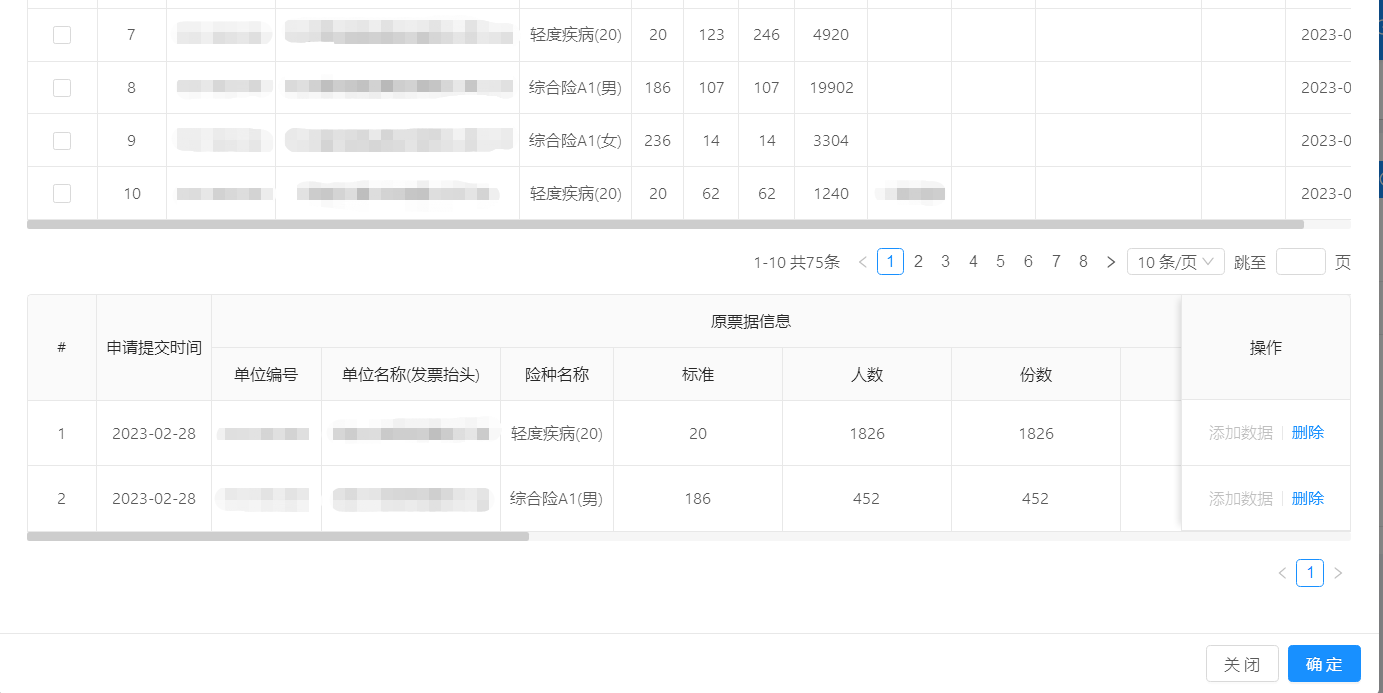 6.向下滚动鼠标滚轮到达票据修改部分
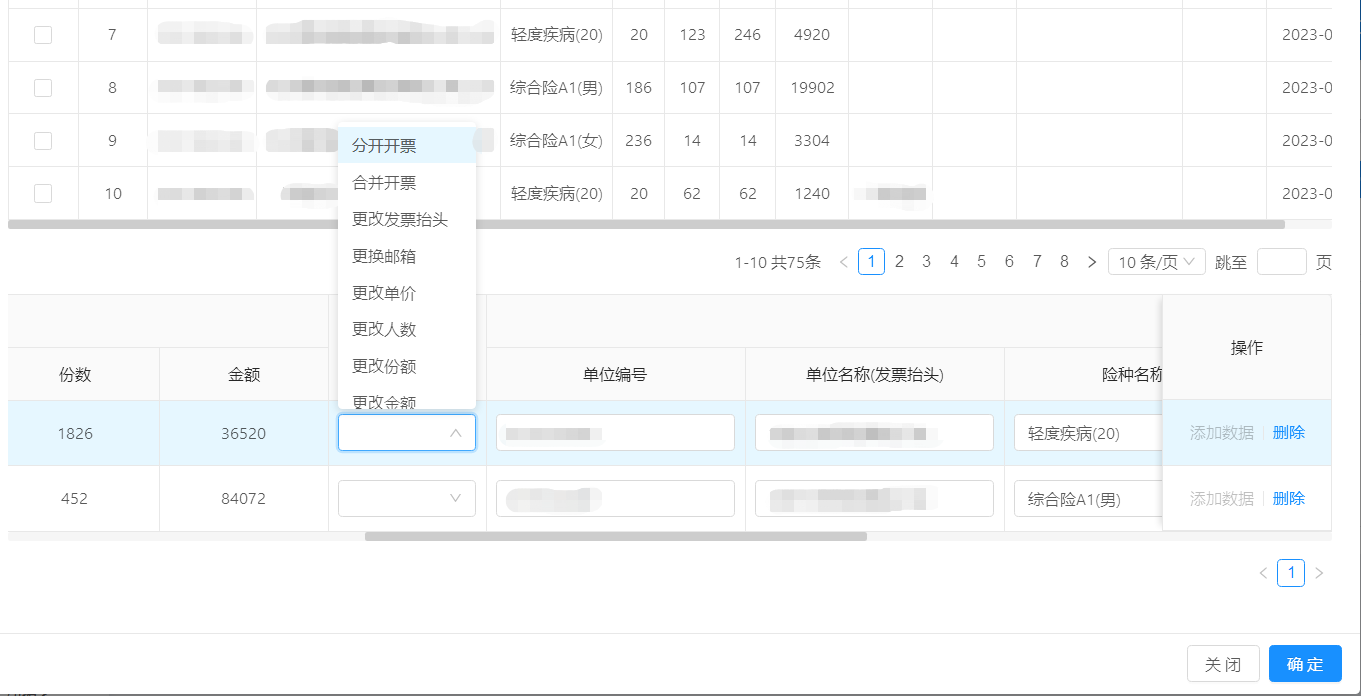 8.选择并填写票据变更内容
9.确认变更后点击确定
7.用鼠标拖动滚动条查看票据信息
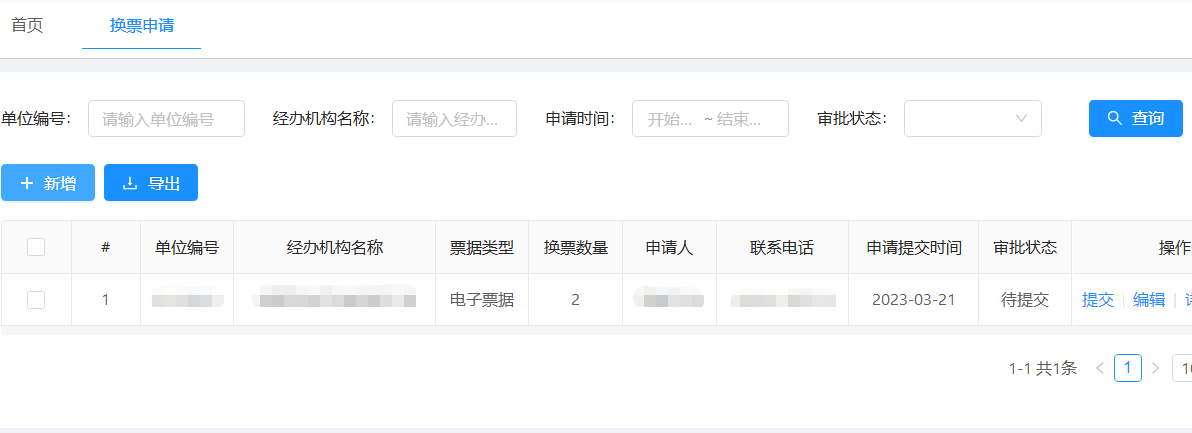 10.确认无误后点击提交
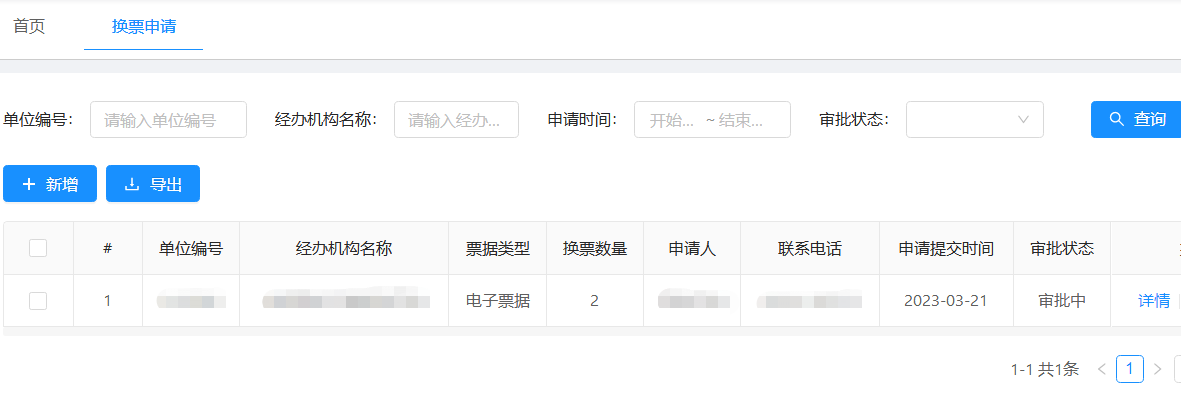 11.等待办事处审批
3
保障业务管理——退款申请
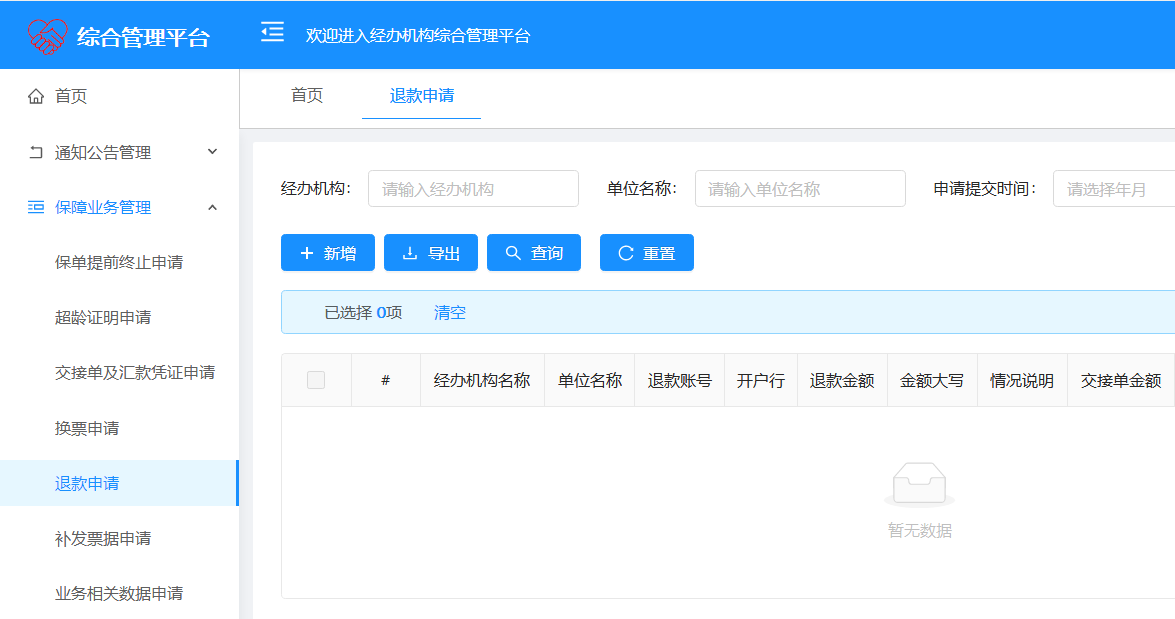 2.点击新增按钮
1.点击退款申请
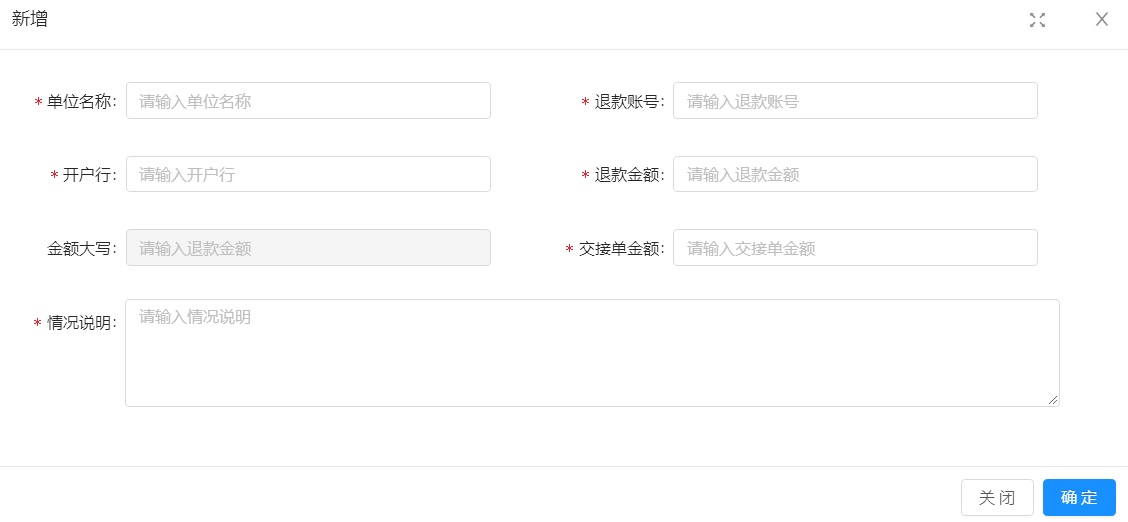 3.填写退款信息
4.点击确定
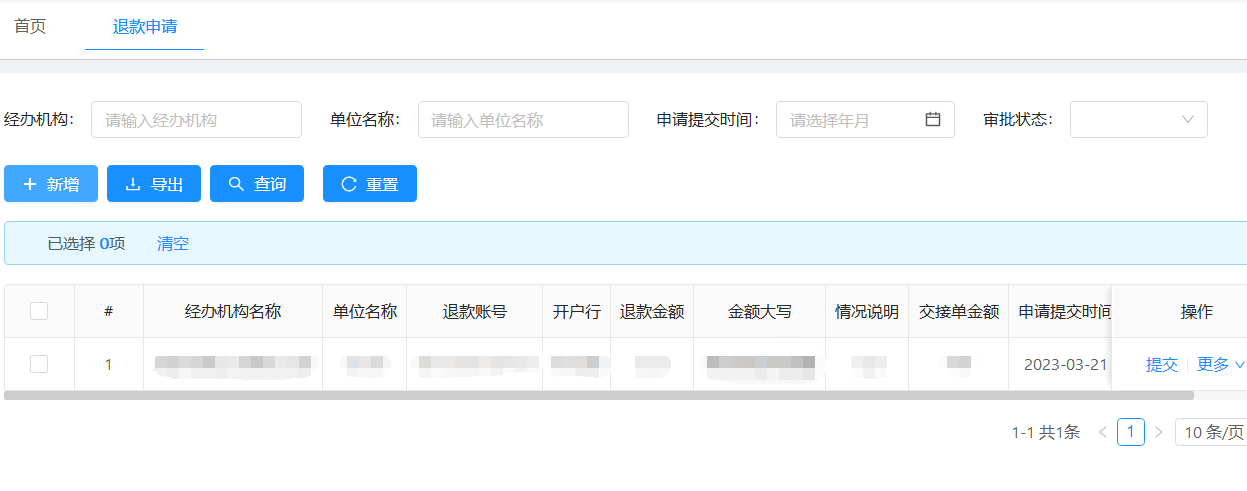 6.确认无误后点击提交
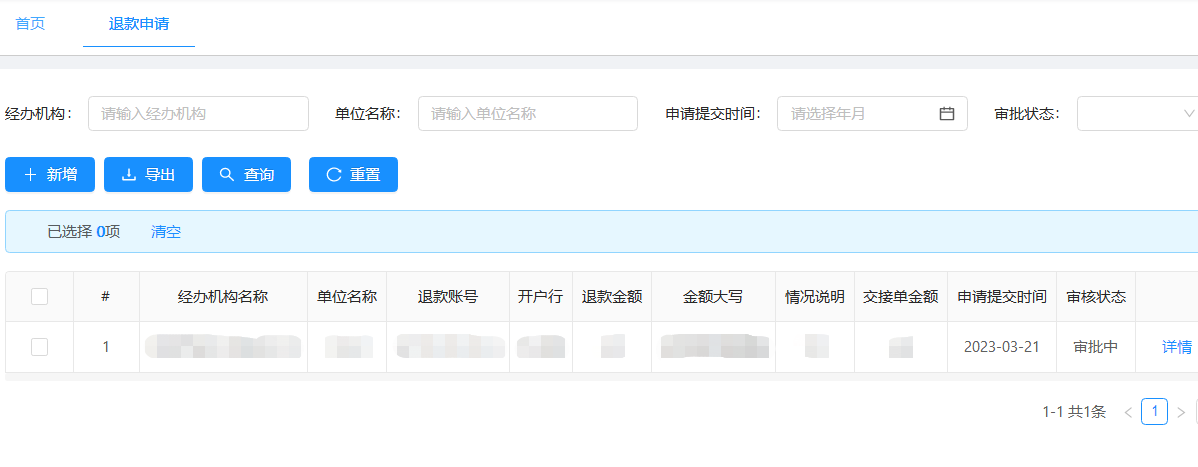 7.等待办事处审批
3
保障业务管理——补票申请
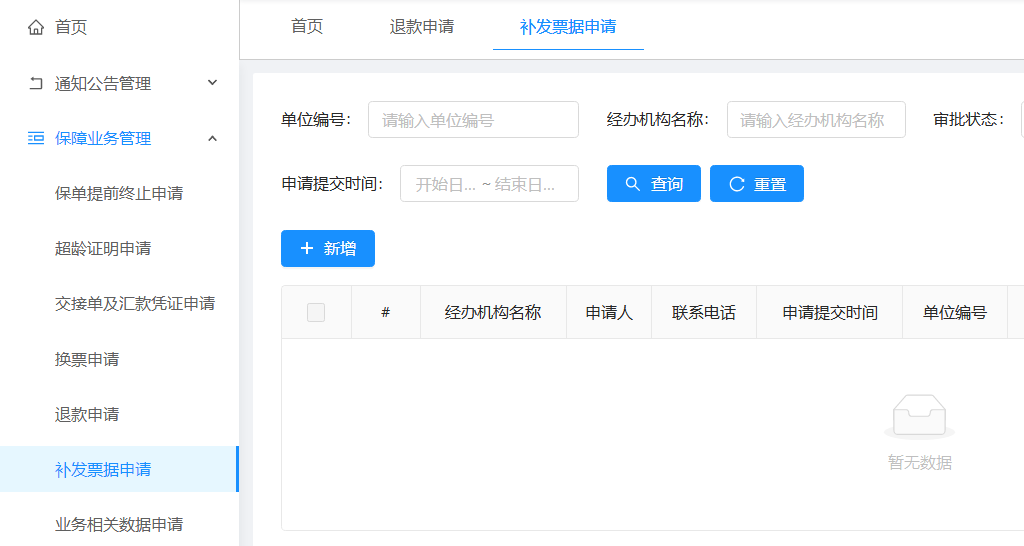 2.点击新增按钮
1.点击补票申请
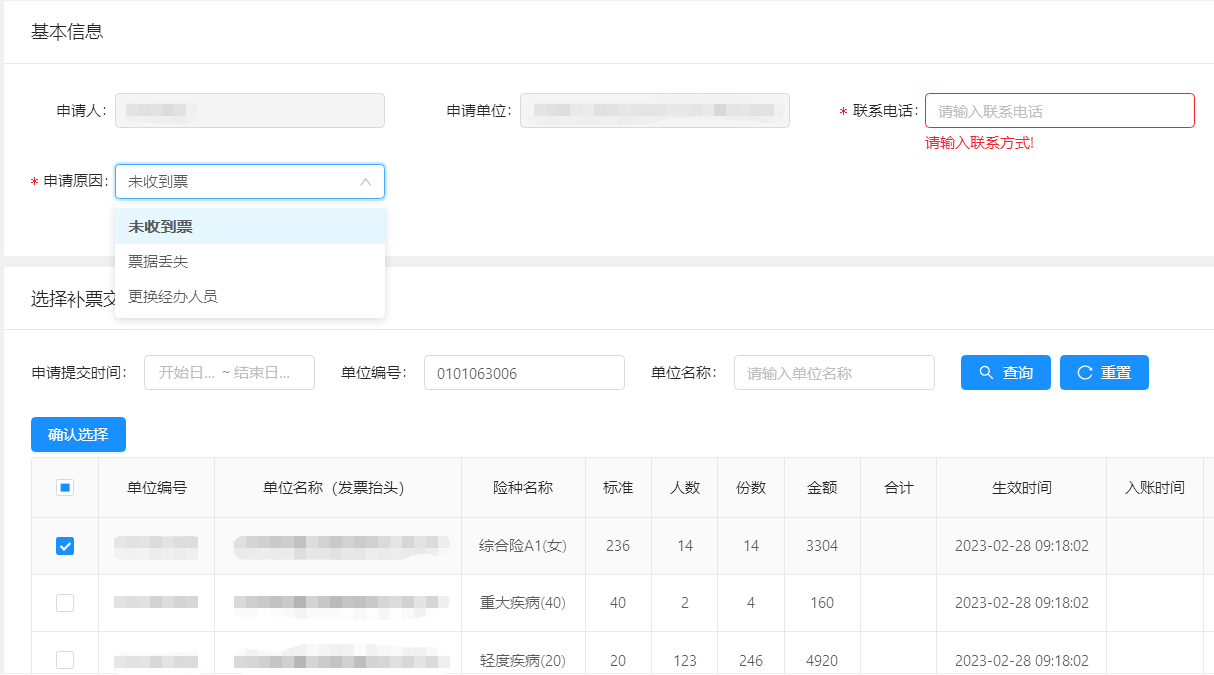 3.填写联系电话
4.填写申请原因
5.填写要补票的单位编号，点击查询
7.点击确定
6.勾选要补票的票据项
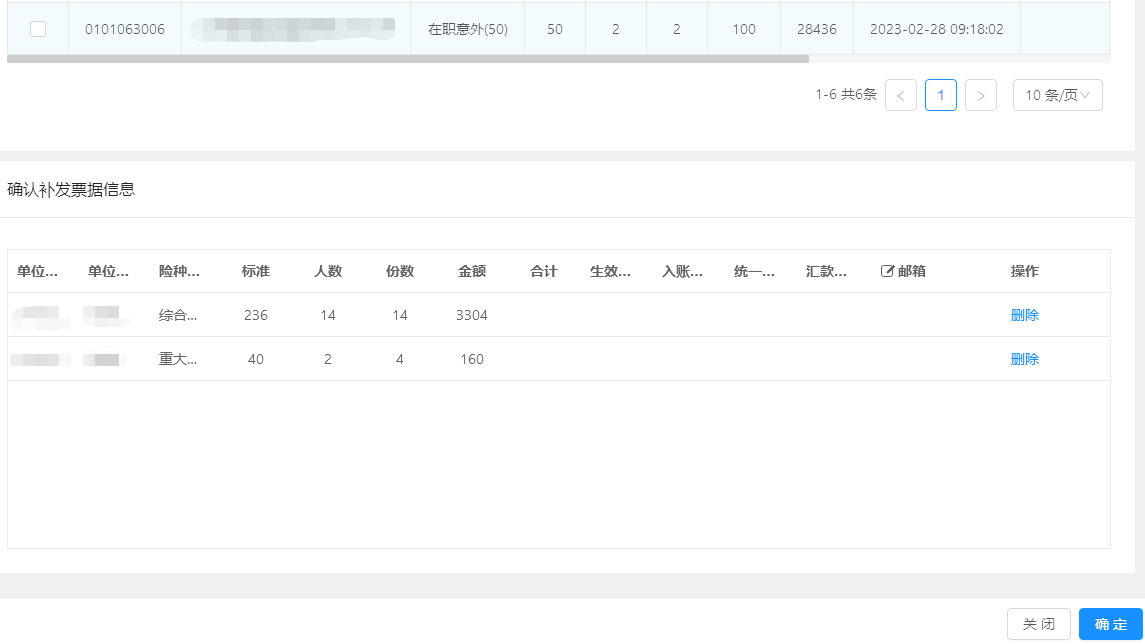 8.向下滚动鼠标滚轮确认补票信息
9.点击确定
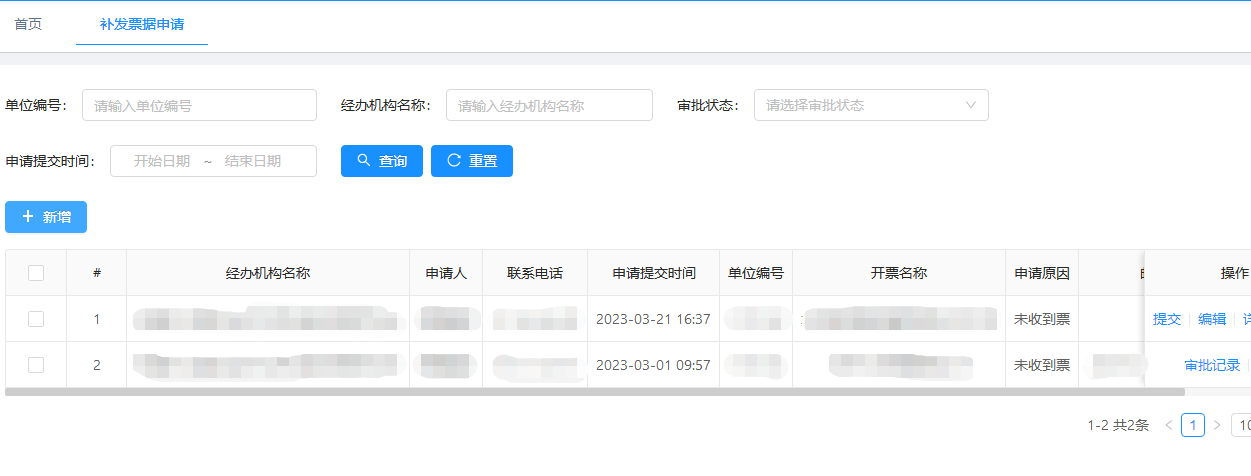 10.确认无误后点击提交
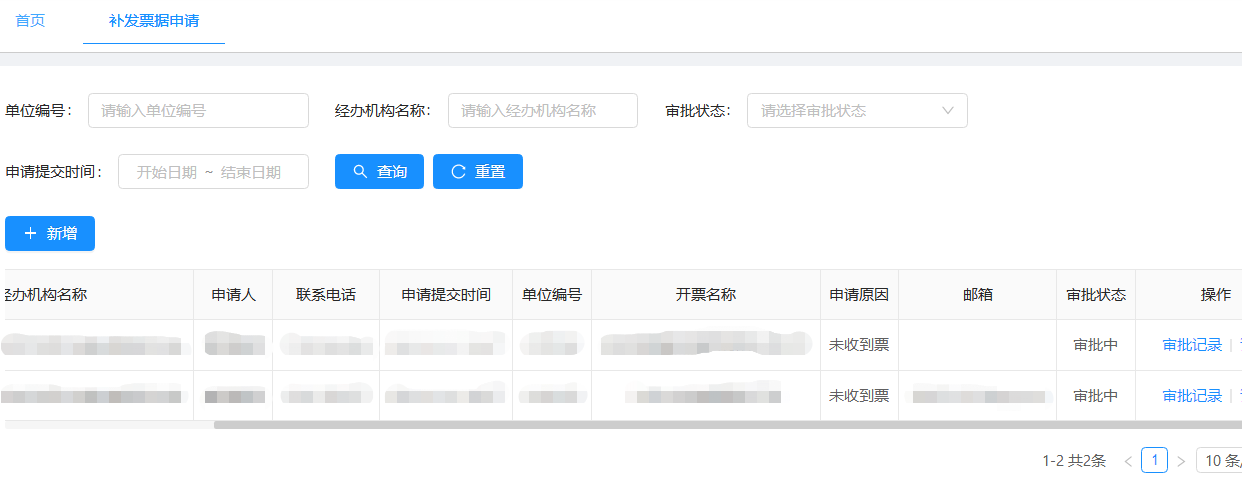 11.等待办事处审批
3
保障业务管理——数据申请
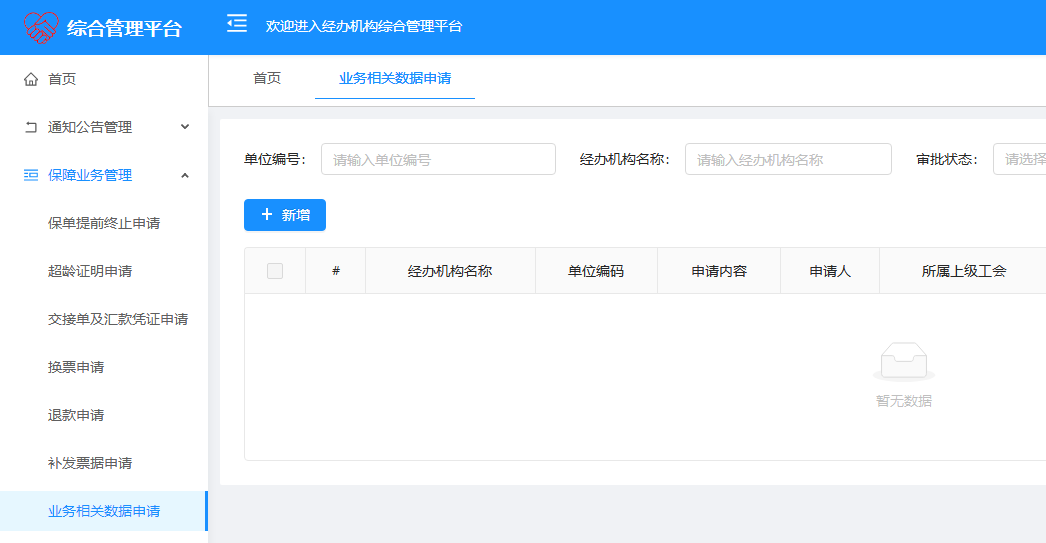 2.点击新增按钮
1.点击业务相关数据申请
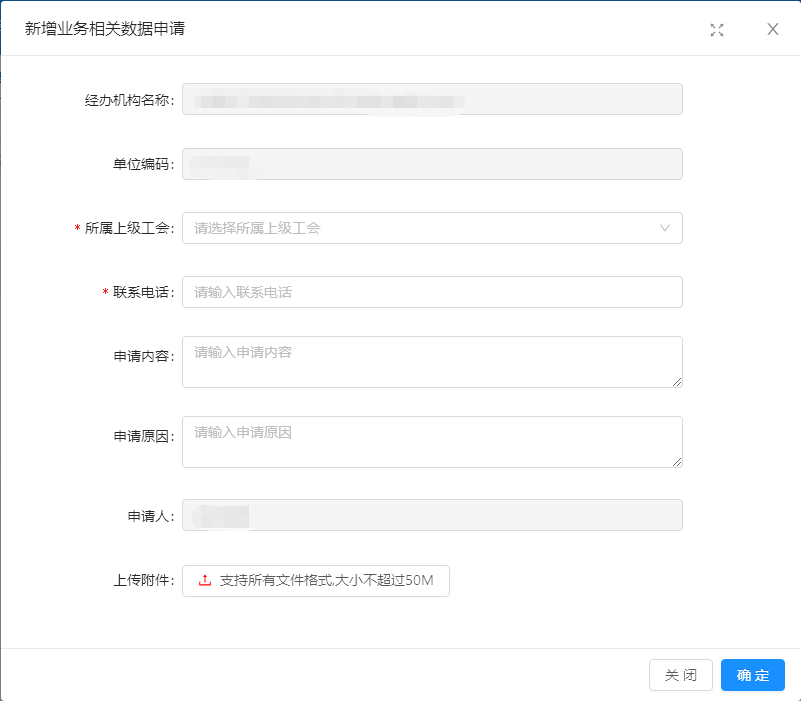 3.填写数据申请内容
5.点击确定
4.上传相关文件
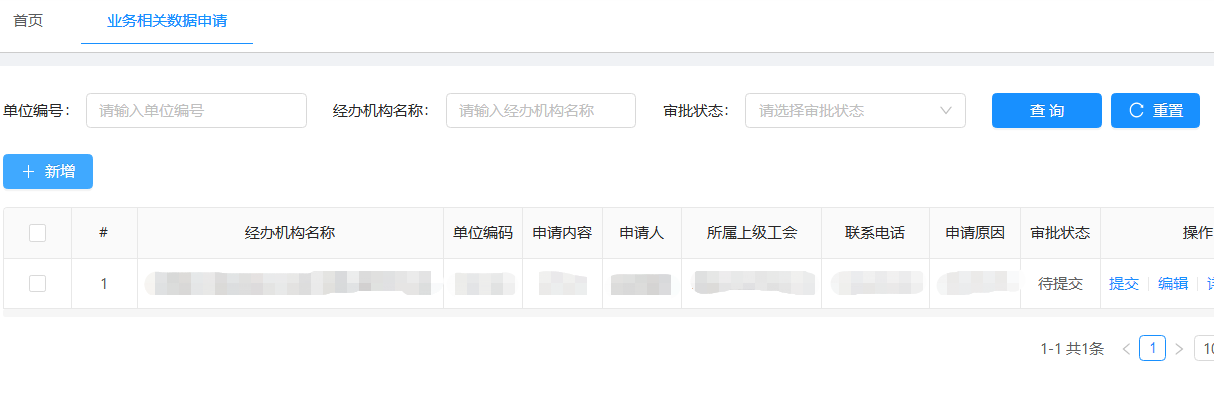 6.确认无误后点击提交
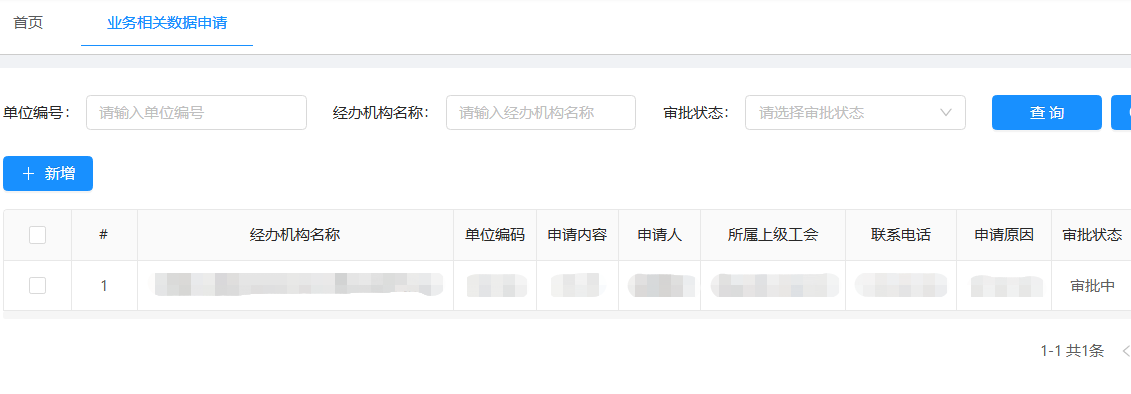 7.等待办事处审批
04
财务管理
4
财务管理——预算申报
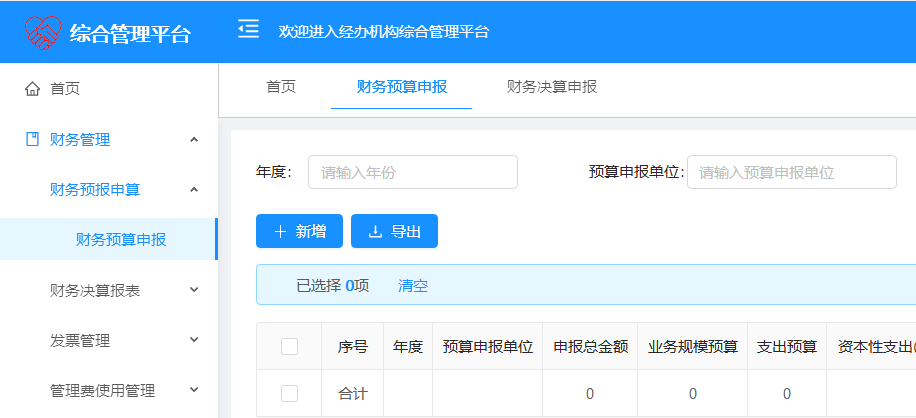 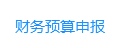 1.点击财务预算申报
2.点击新增按钮
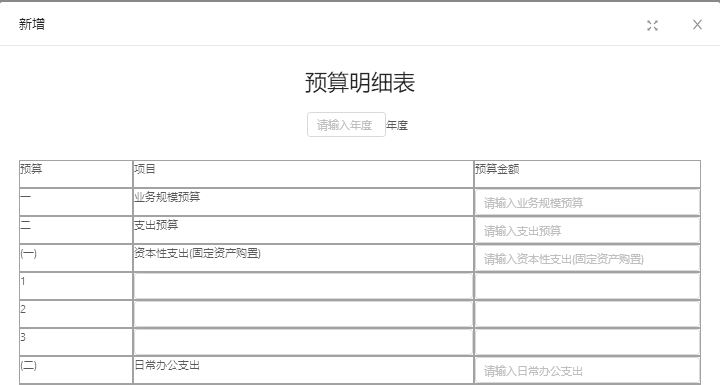 3.填写预算年度
4.填写预算金额
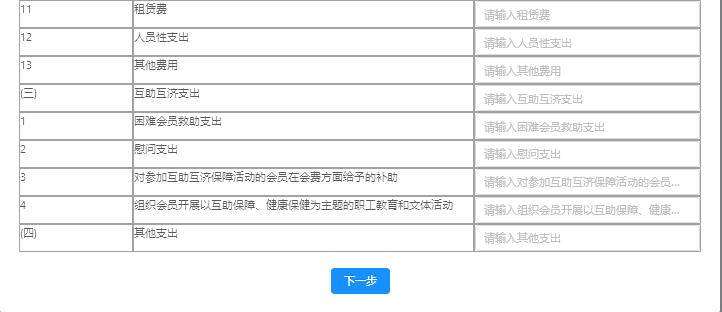 5.点击下一步
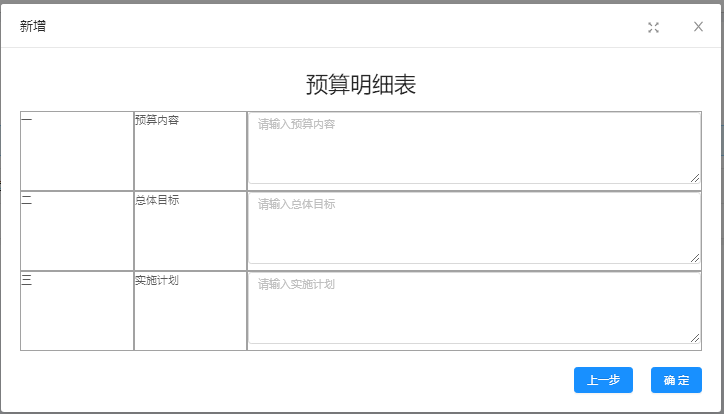 预算金额在30万以上的，需要填写预算内容、总体目标和实施计划
6.点击确定
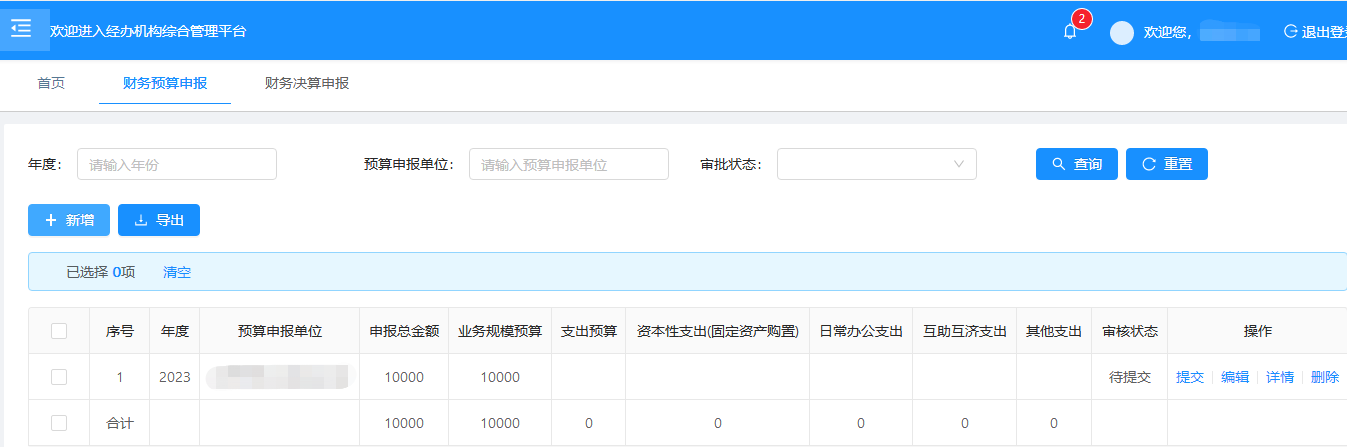 7.确认无误后点击提交
4
财务管理——决算申报
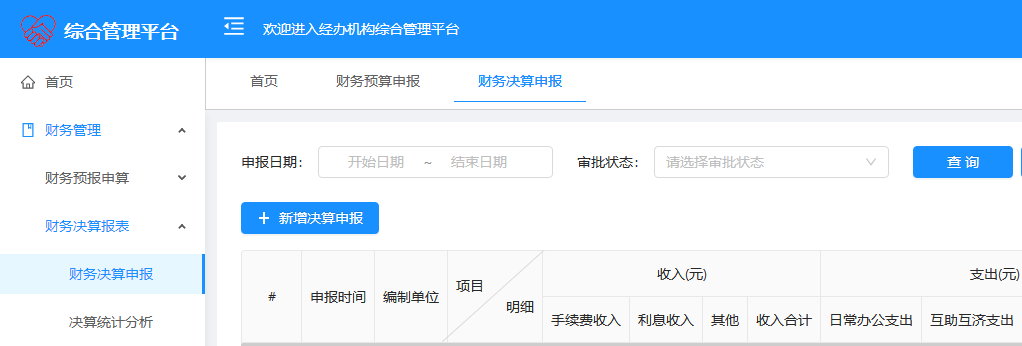 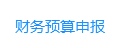 1.点击财务决算申报
2.点击新增决算申报
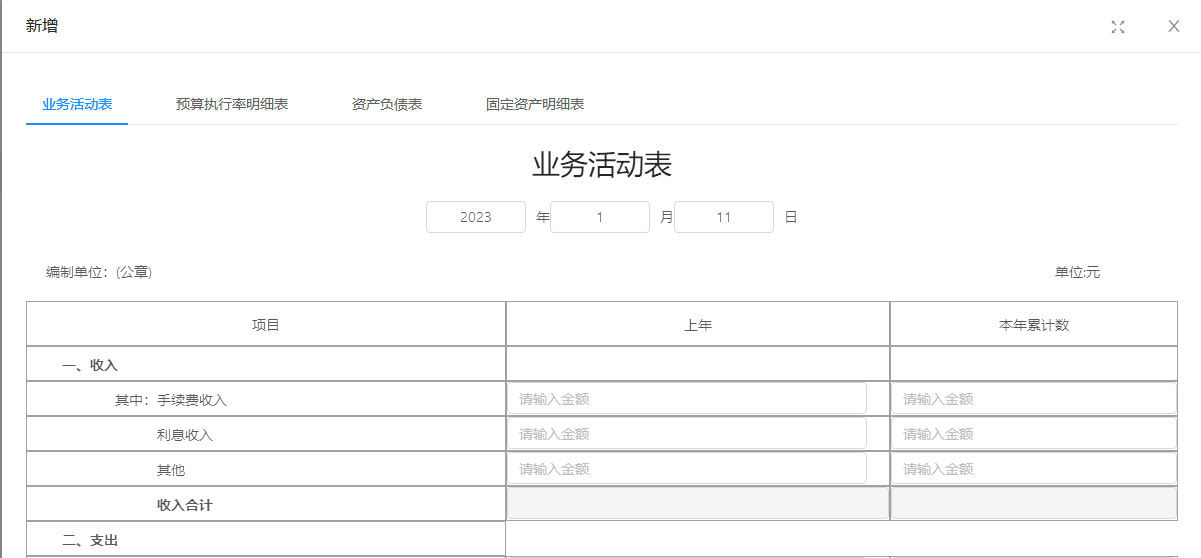 3.填写业务活动表的业务时间
4.填写本年业务金额
5.点击预算执行率明细表
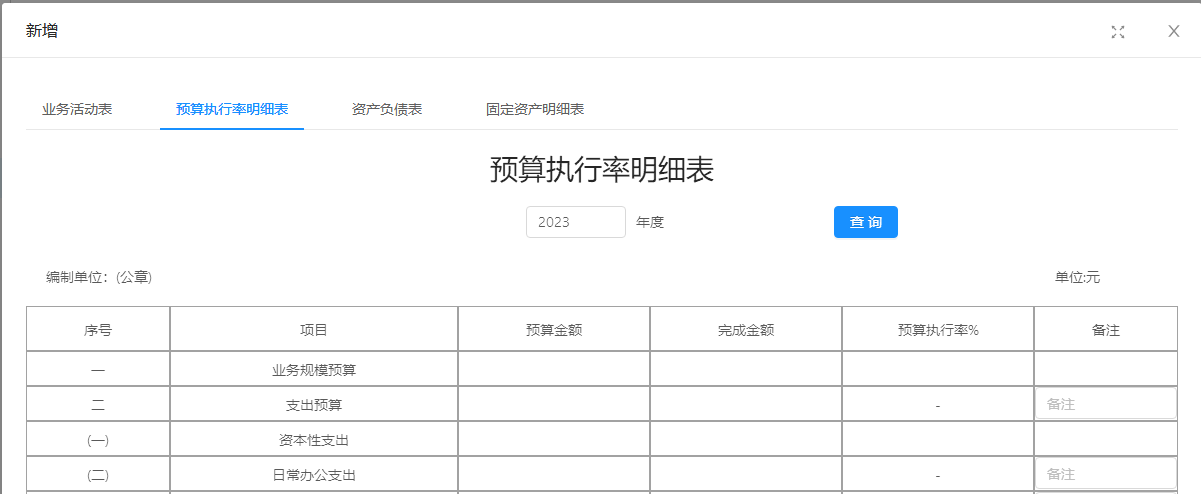 6.填写预算执行年度
7.点击查询
8.点击资产负债表
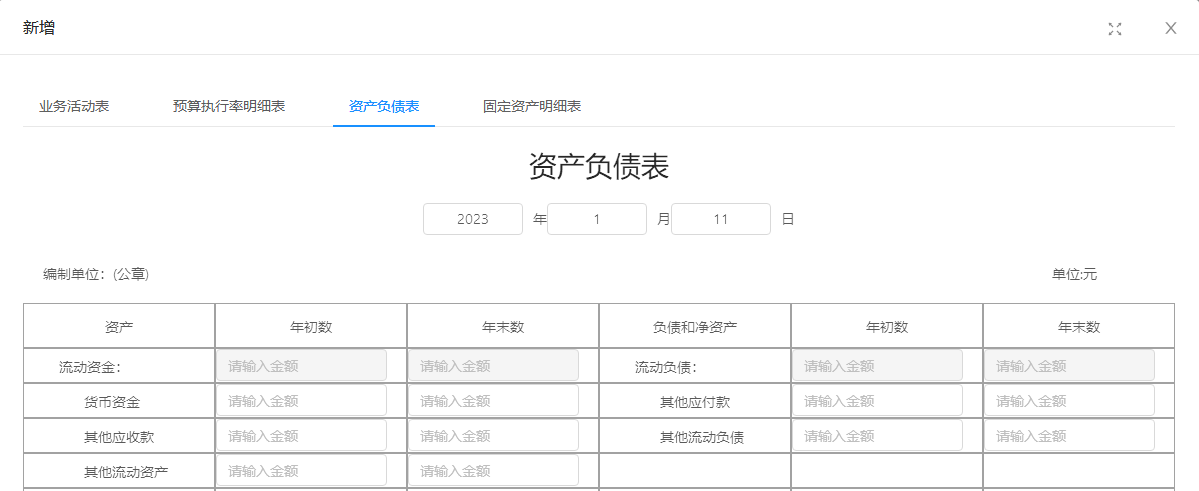 9.填写业务时间
10.填写资产负债表
11.点击固定资产明细表
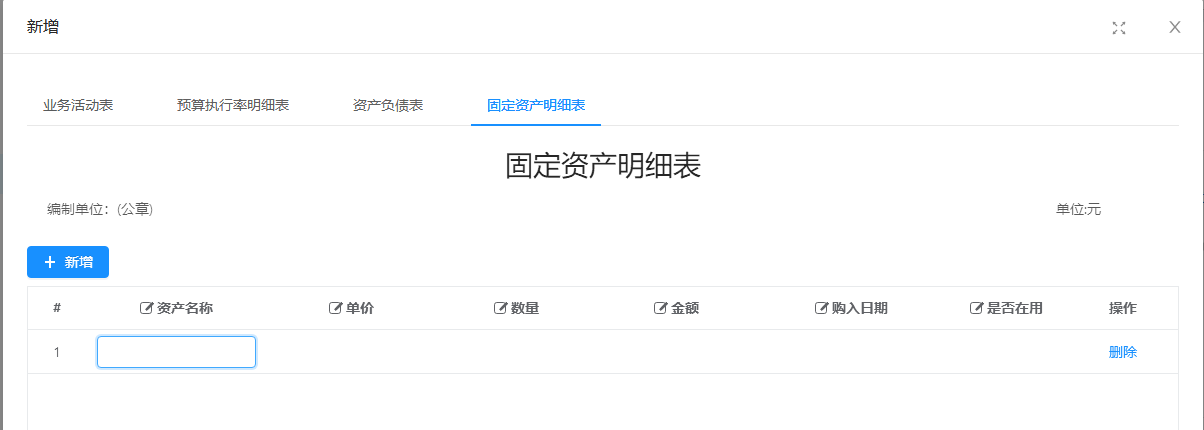 12.点击新增
13.填写资产明细
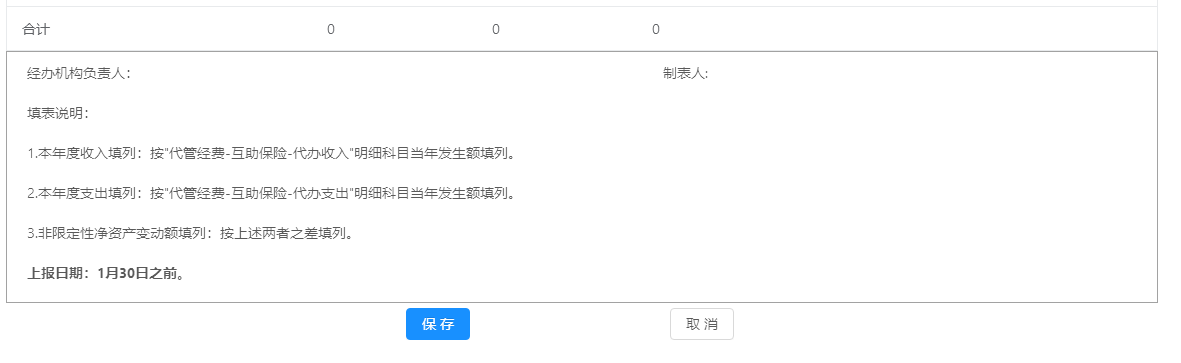 14.点击保存
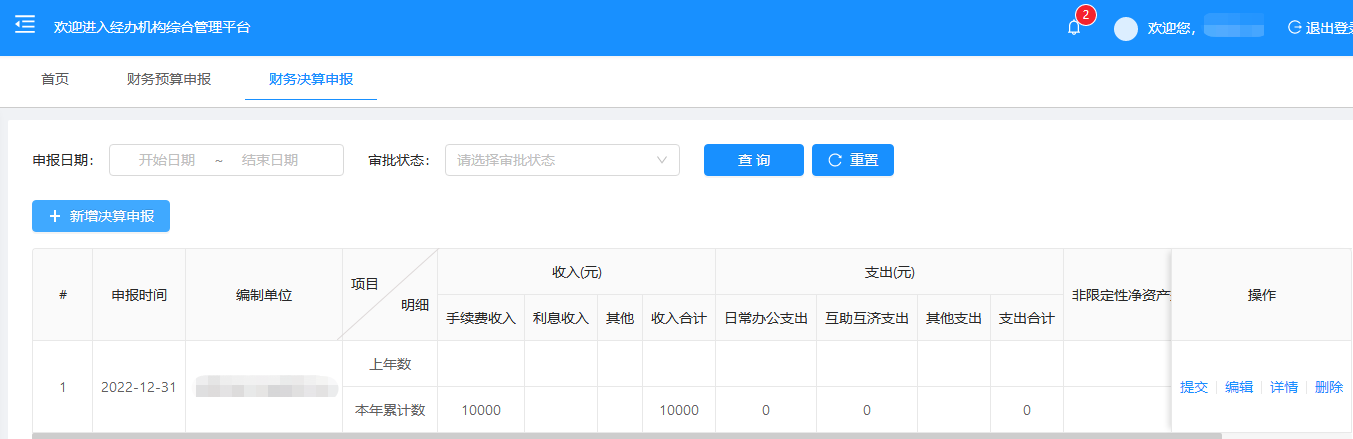 15.确认无误后点击提交
4
财务管理——管理费使用
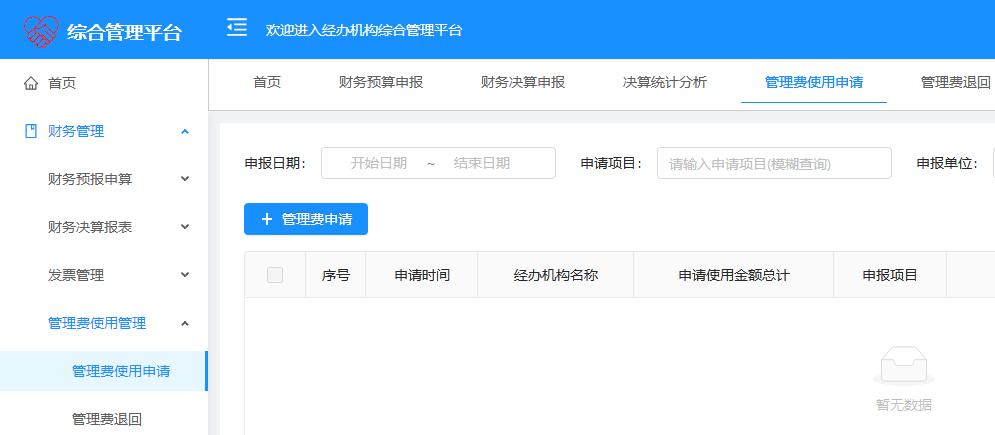 2.点击管理费申请
1.点击管理费使用申请
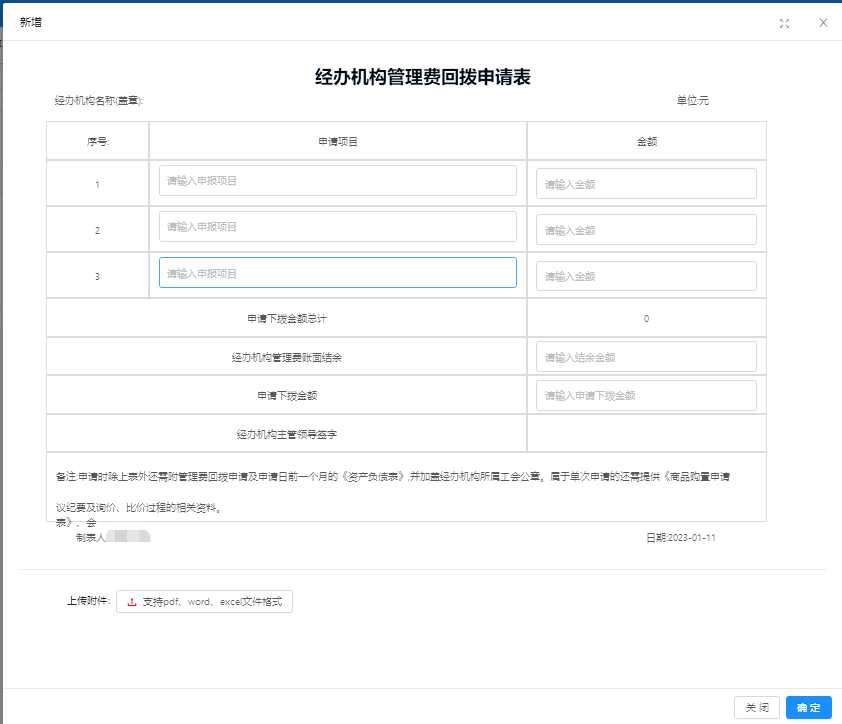 填写管理费回拨申请表
3.点击确定
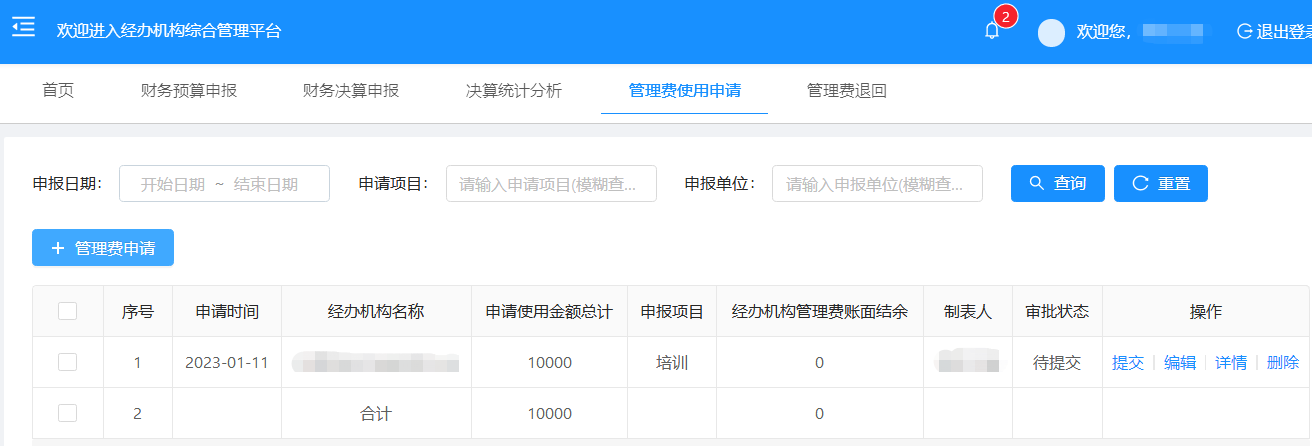 4.确认无误后点击提交
www.bjzghzbx.com
4
财务管理——管理费退回
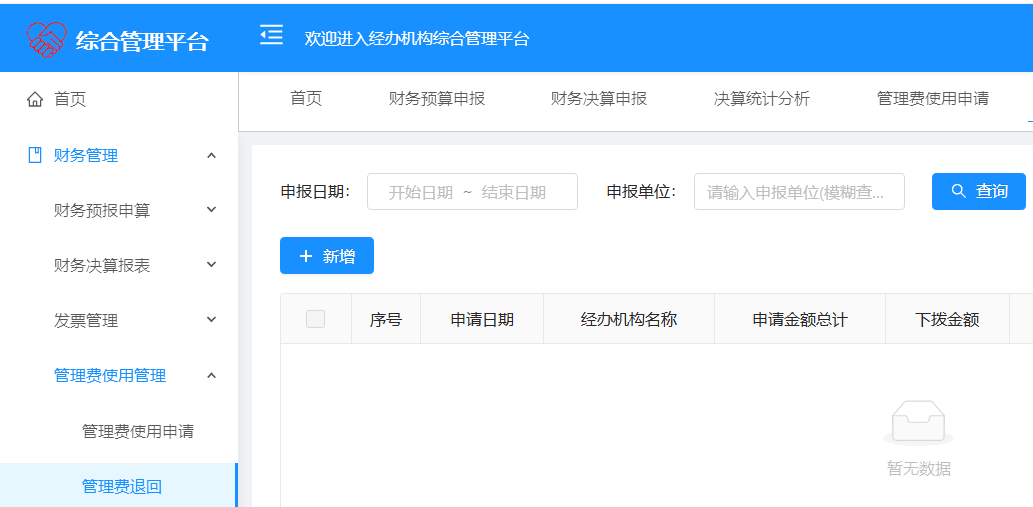 2.点击新增
1.点击管理费退回
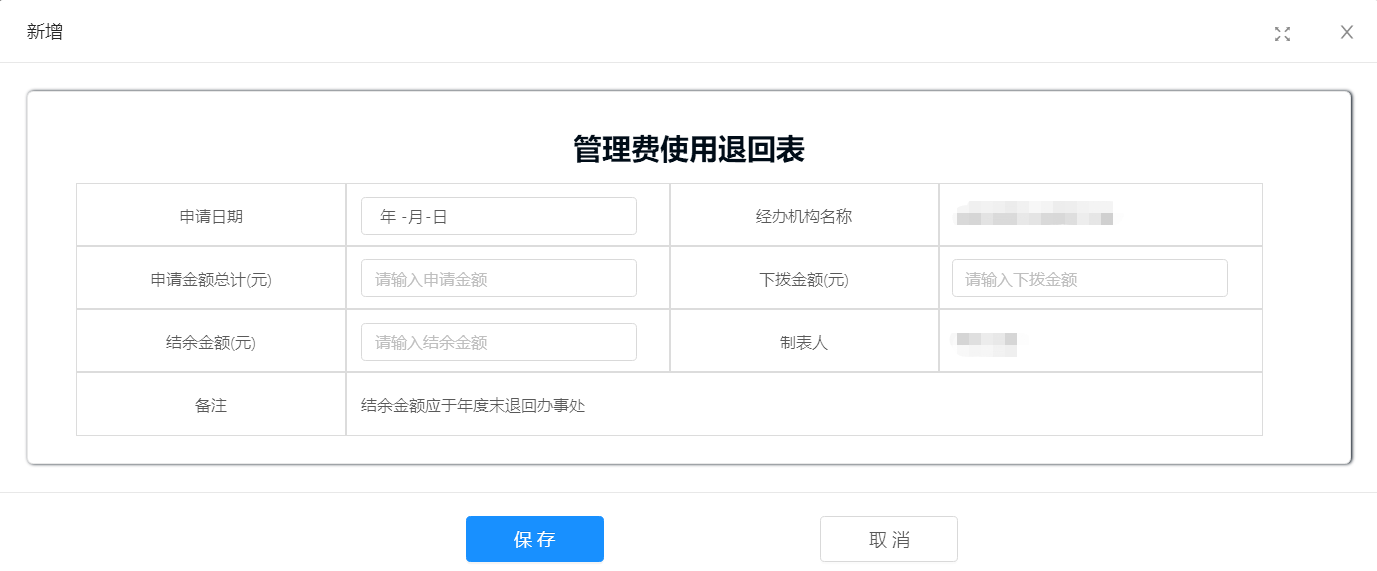 填写管理费使用退回表
3.点击保存
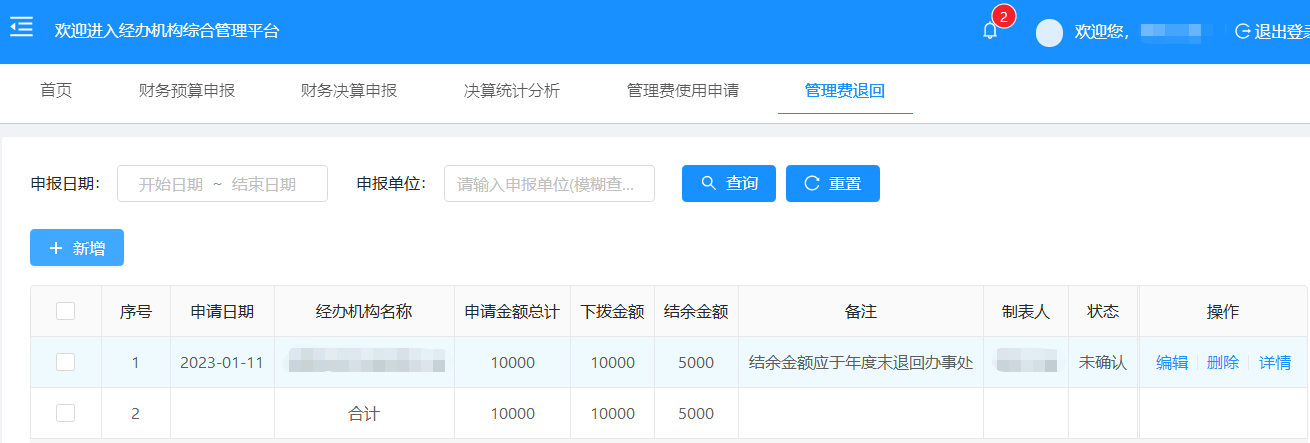 4.等待办事处确认
05
组织机构管理
5
组织机构管理——基础信息维护
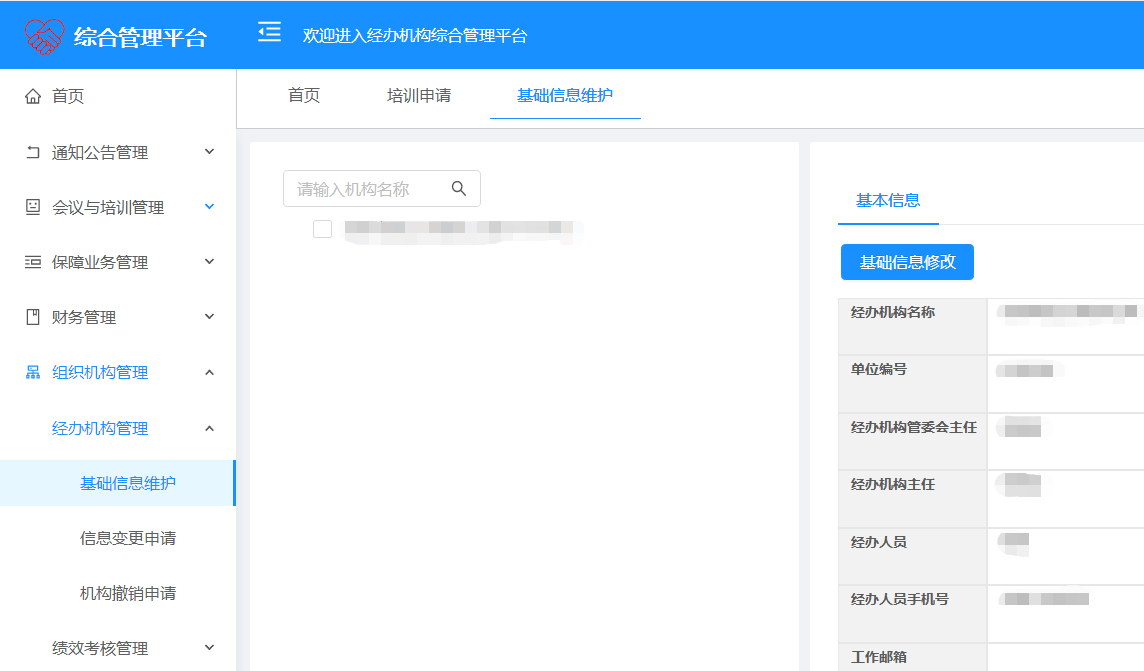 2.点击基础信息修改
1.点击基础信息维护
3.填写变更后信息
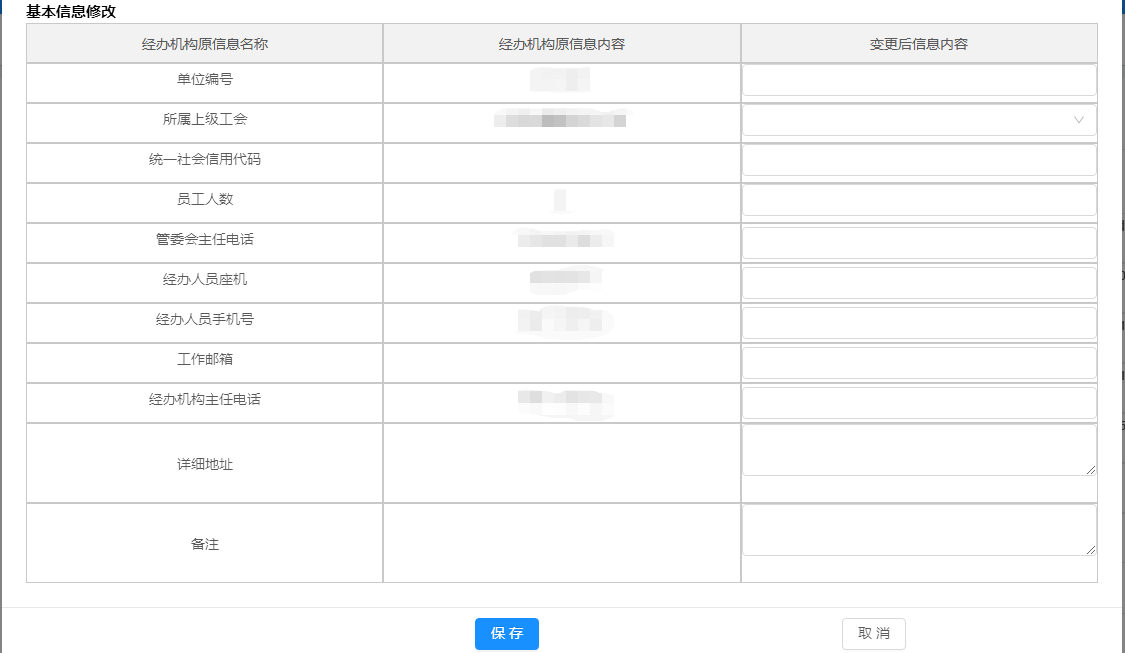 4.点击保存
5
组织机构管理——信息变更申请
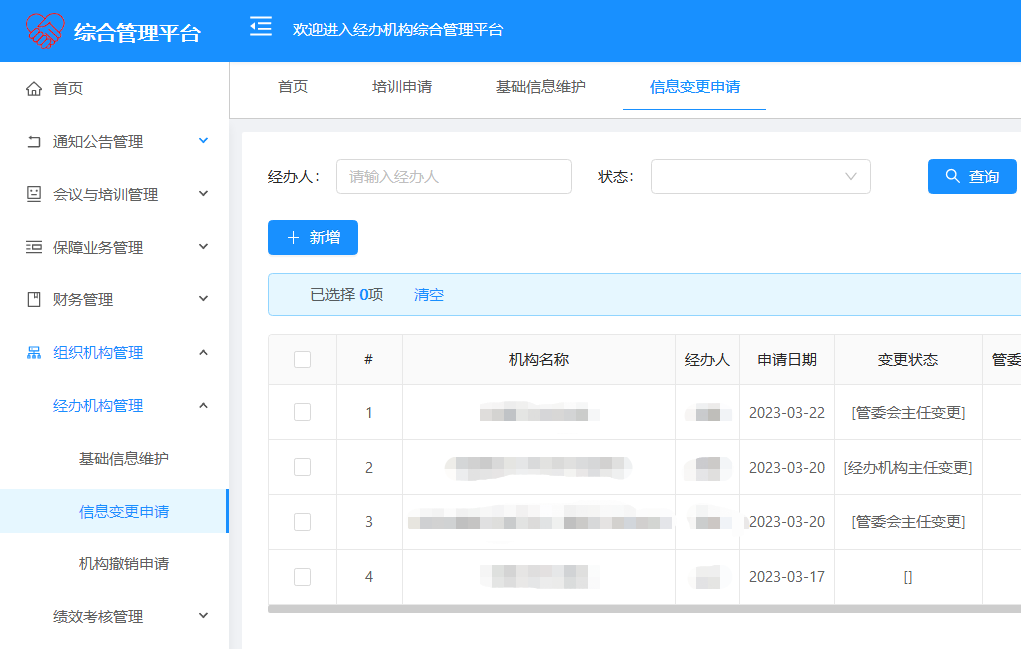 2.点击新增
1.点击信息变更申请
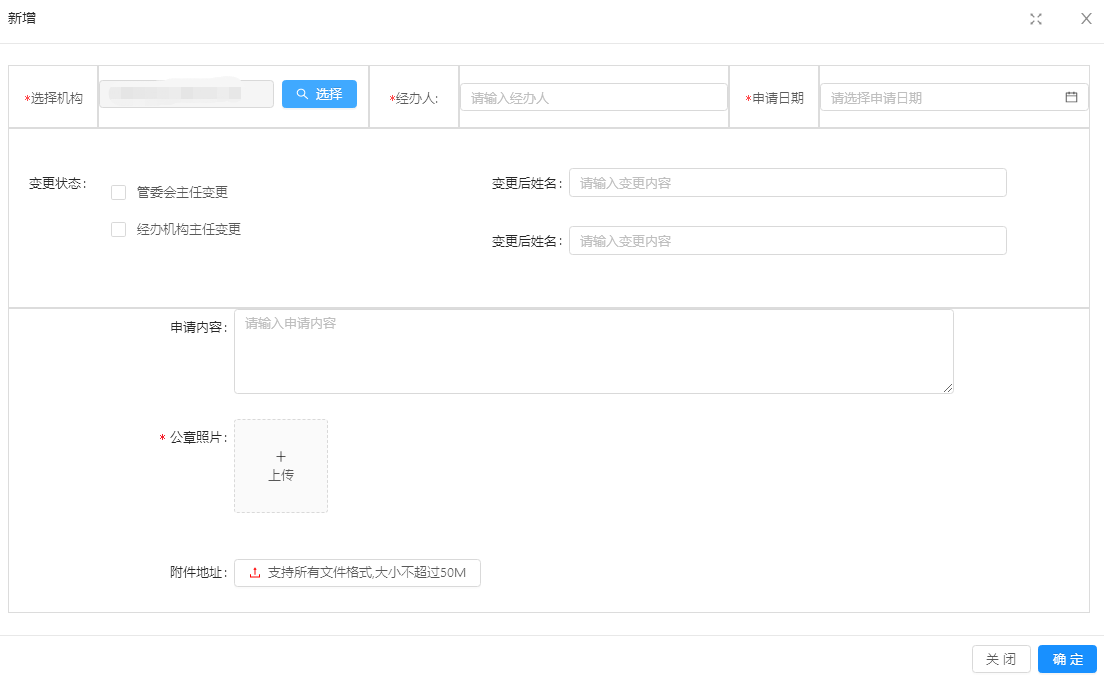 3.填写变更信息
4.上传照片和附件
5.点击确定
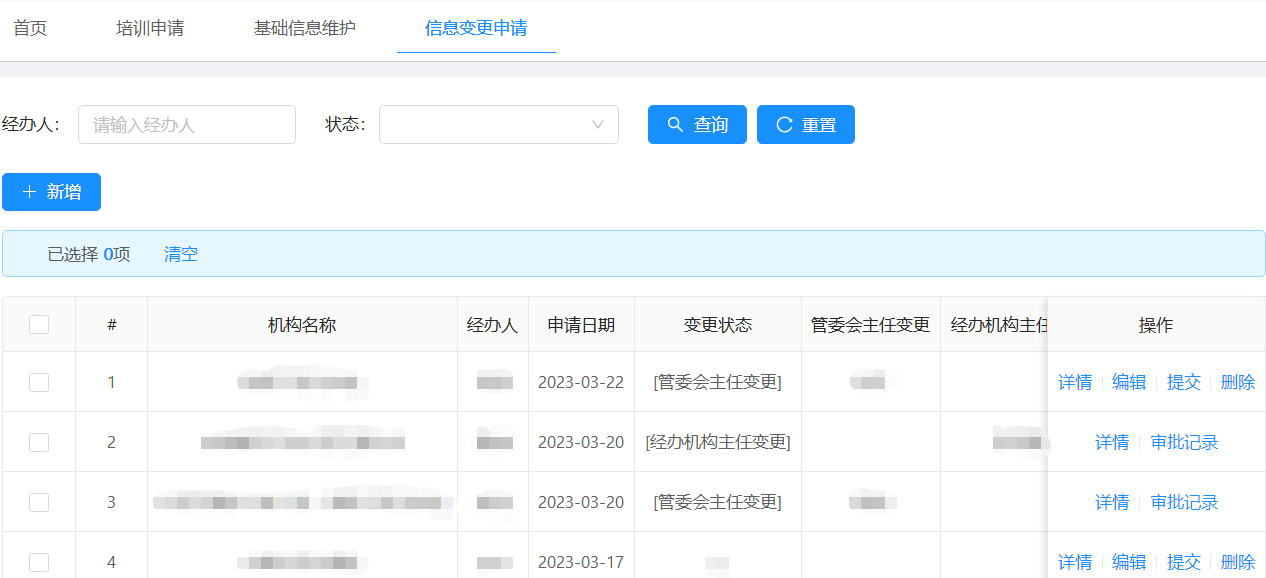 6.确认无误后点击提交
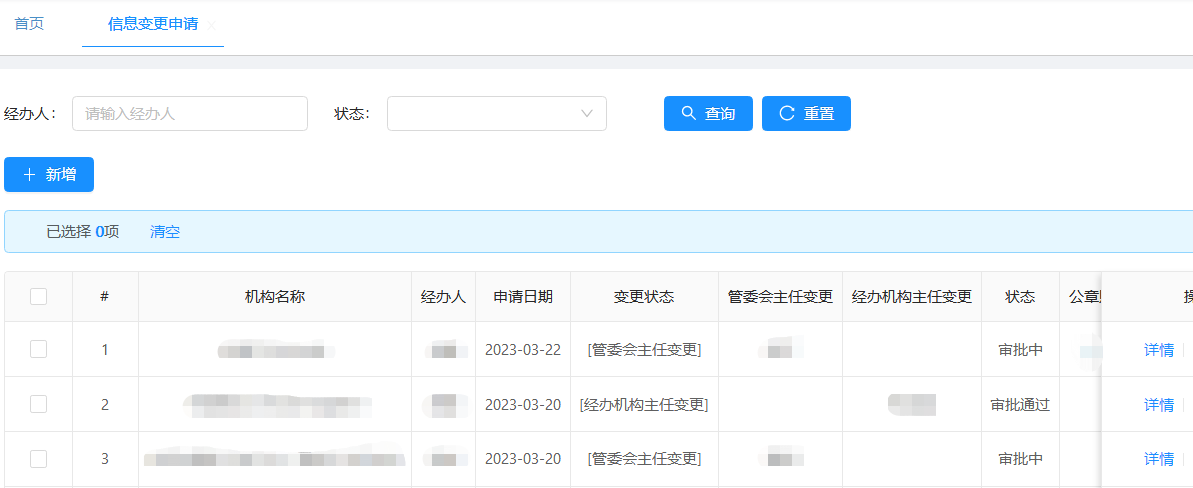 7.等待办事处审批
5
组织机构管理——考核机构自评
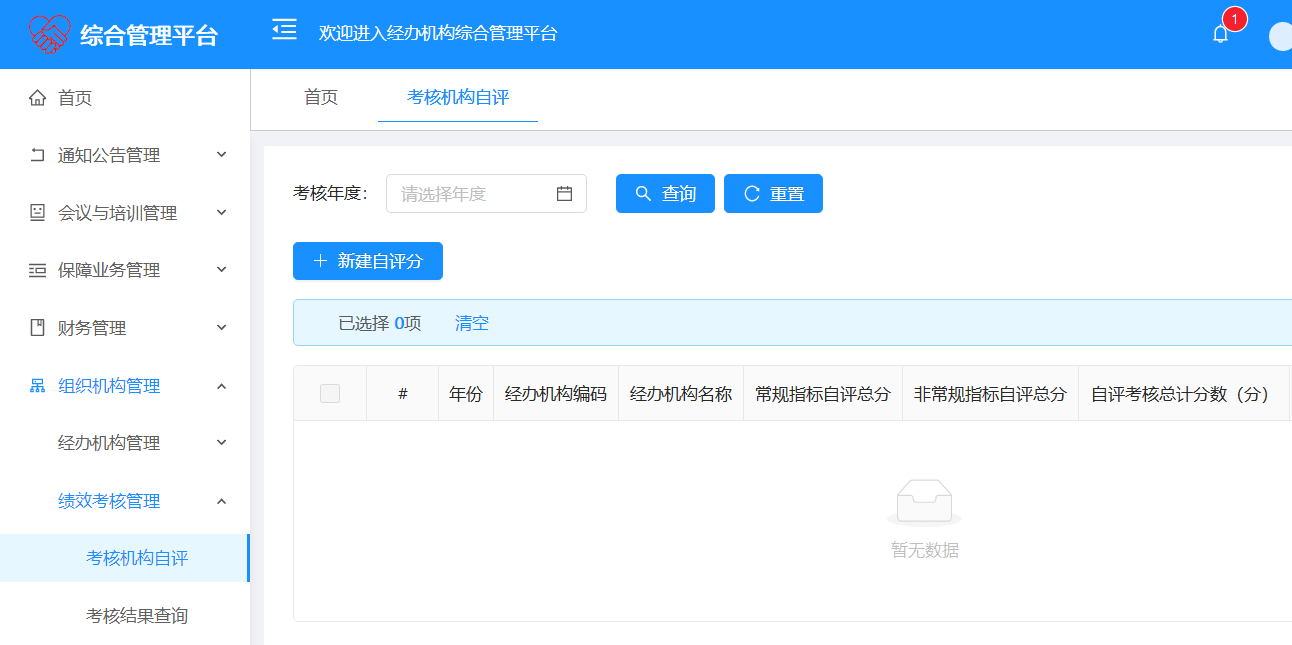 2.点击新建自评分
1.点击考核机构自评
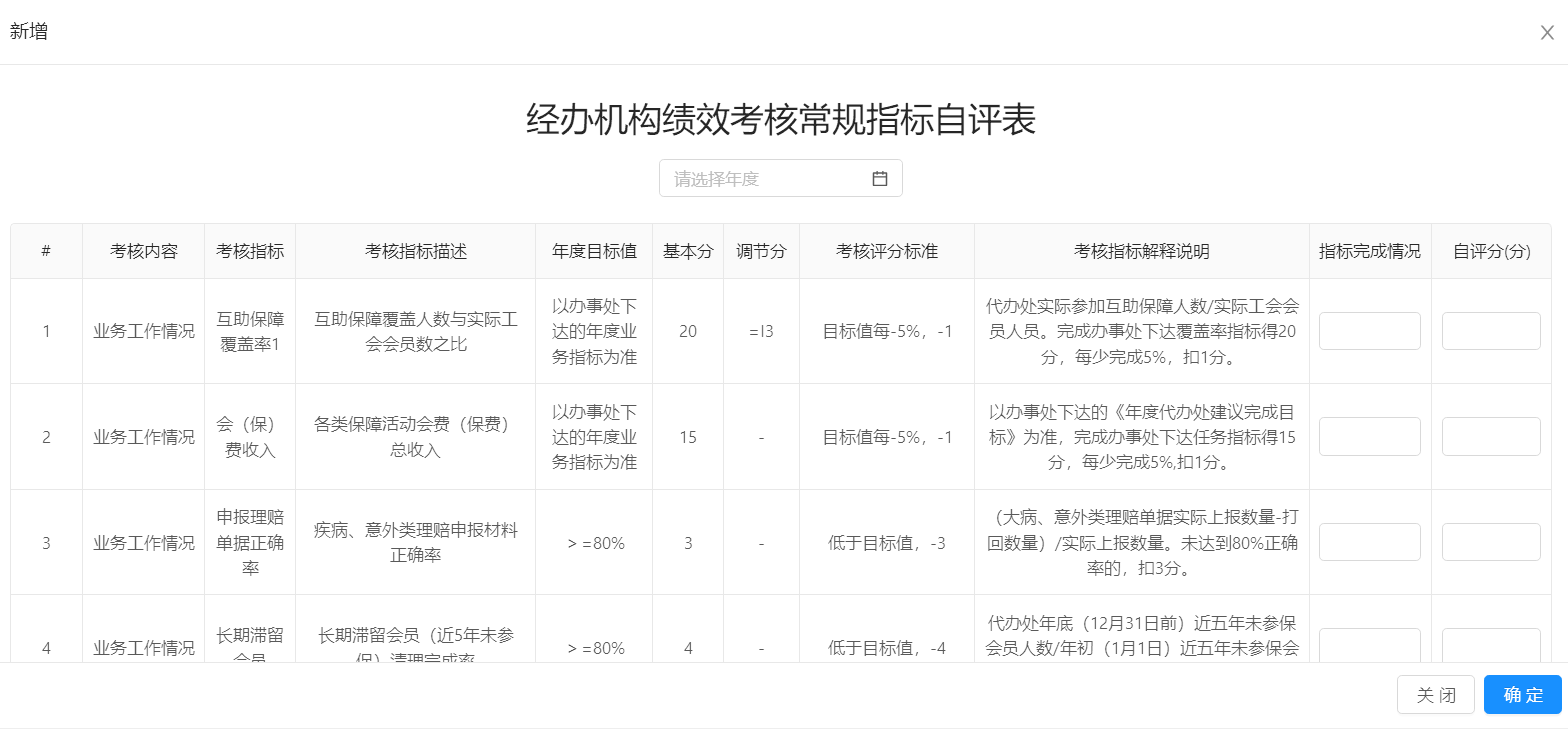 3.选择考核年度
4.填写指标完成情况和自评分
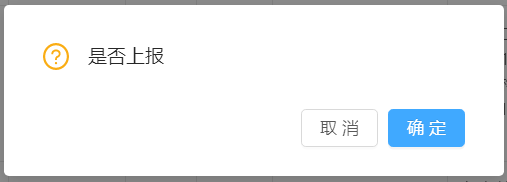 5.点击确定
06
资料与信息管理
5
资料与信息管理——资料下载
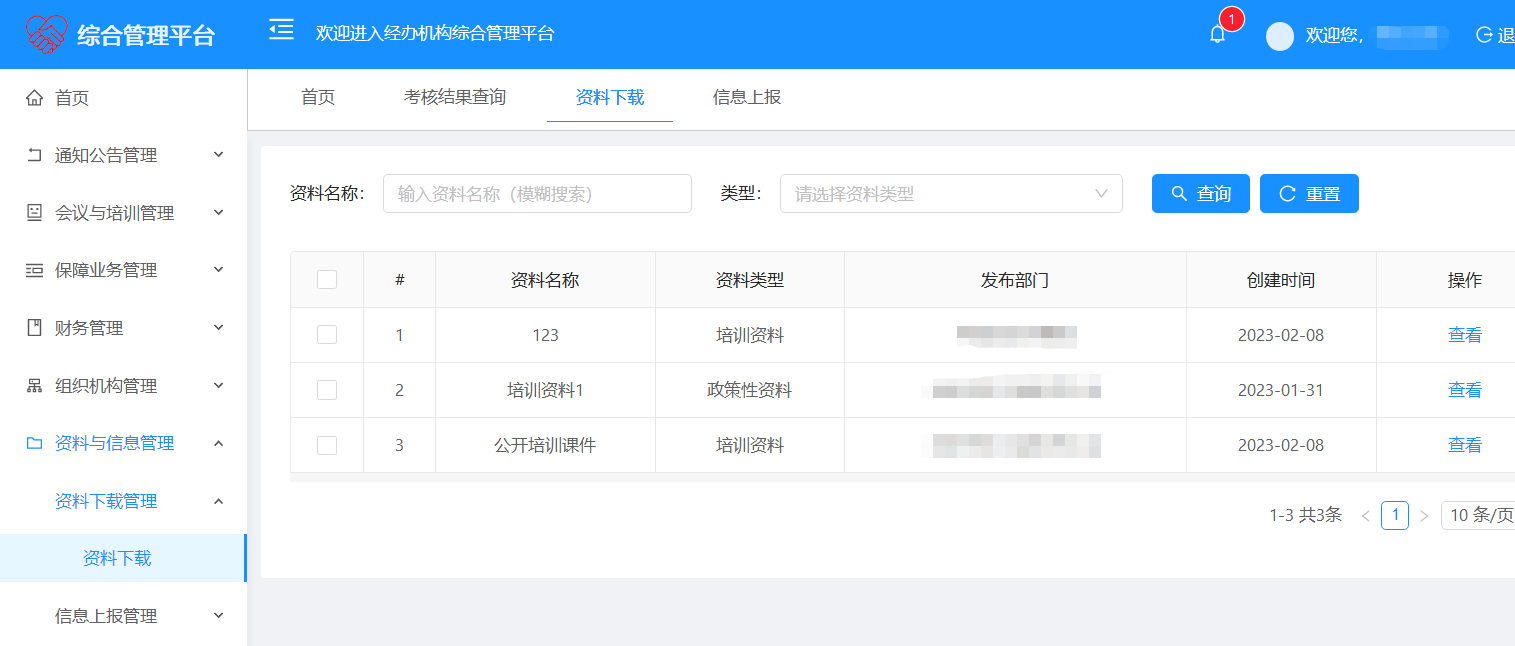 2.点击查看按钮
1.点击资料下载
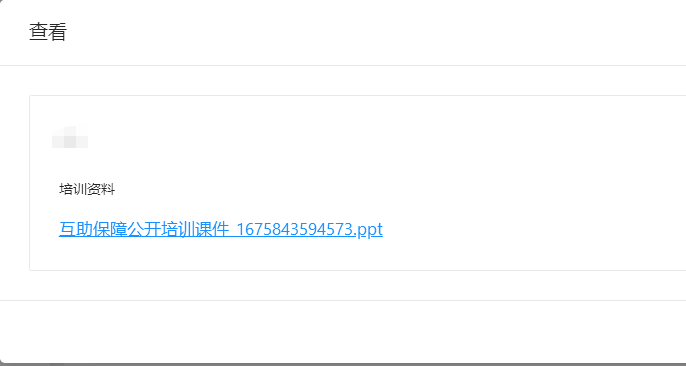 可以下载培训资料
5
资料与信息管理——信息上报
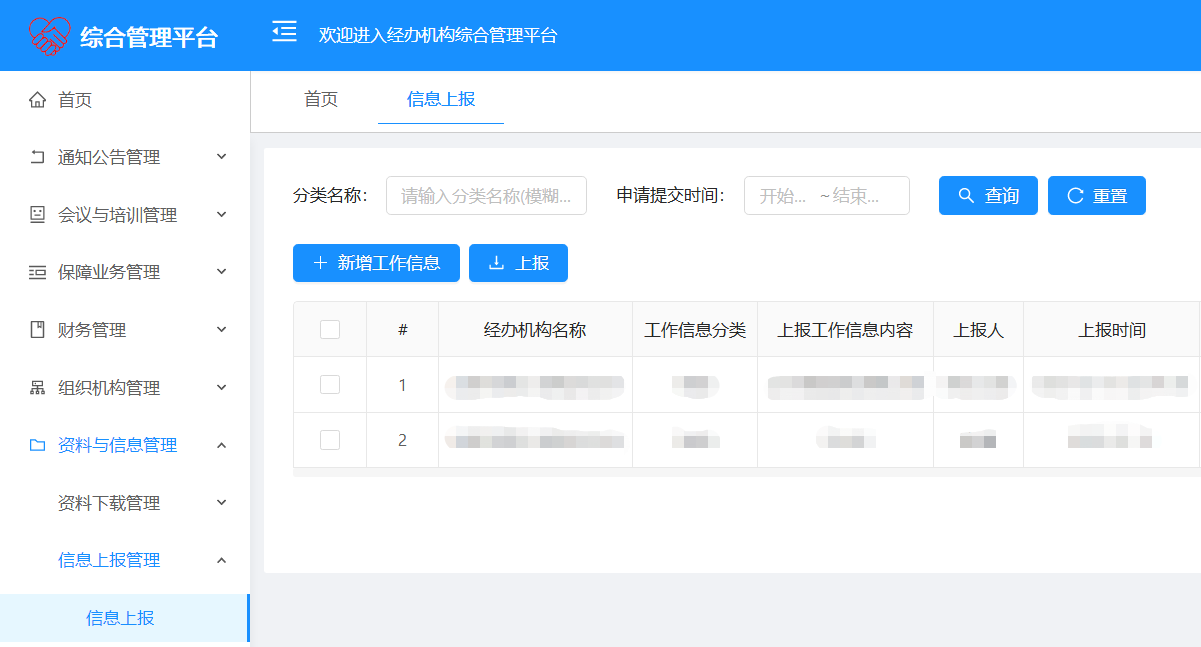 2.点击新增工作信息
1.点击信息上报
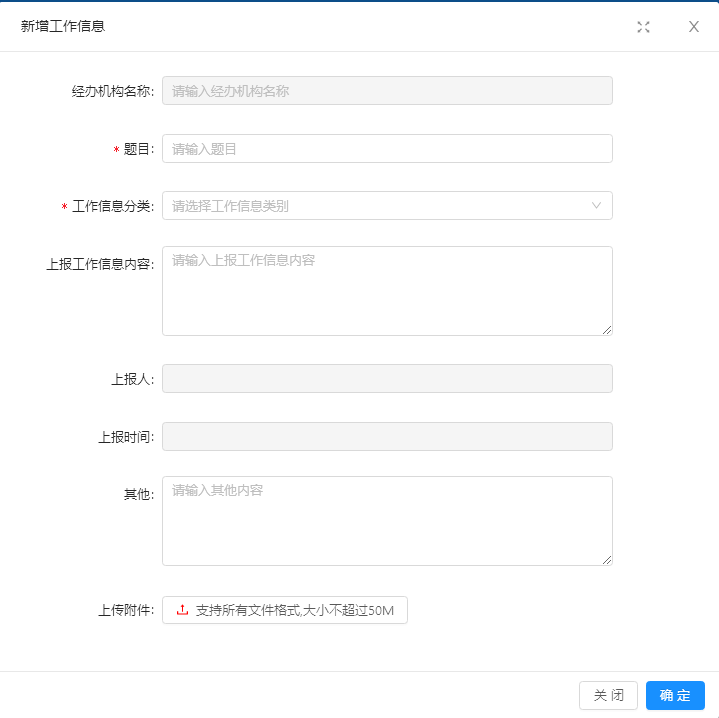 3.填写工作信息内容
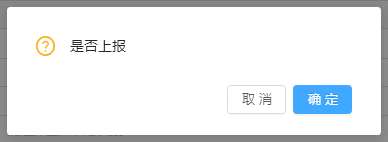 6.点击确定
4.上传附件
5.点击确定
联系方式
在使用过程中，若遇到技术、业务等问题，请咨询办事处相关部门。
业务办理咨询：       组织机构部 67687655 
                               财务管理部 67688217
                               业务受理部 67658865
平台使用操作咨询： 信息技术部 67681059
感谢您对职工互助保障事业的大力支持！
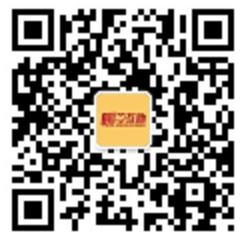